Strengthening Regional Cooperation on Skills Development under the CAREC Program: Key Progress, Challenges, and Opportunities for CollaborationInception Meeting and International Expert Roundtable 30–31 May 2022, Tbilisi, Georgia
Ministry of Employment and 
Labor Relations of the Republic of Uzbekistan
Managing labor migration and pre-departure training in Uzbekistan
Zokhidjon Askarov
2022
THE SYSTEM OF SAFE, ORDERLY AND LEGAL LABOR MIGRATION
13,5
13,5
43,6
13,2
13,3
10,5%
9,6%
33,9
9,3%
POPULATION DEMOGRAPHY
EMPLOYMENT
UNEMPLOYMENT
9,0%
20,6
Rate of unemployment
Number of Population mln.
45,1%
13,7
9,2%
Economically inactive population
13,3%
Economically active population
41,6%
NUMBER OF LABOR RESOURCES
2020 y.
2021 y.
2018 y.
2019 y.
2020 y.
2018 y.
1990 y.
2020 y.
2035 y.
2019 y.
45,1%
15,1%
22,6%
in official sector
in informal sector
Youth generation
41,6%
77,4%
2022 y. 1st - quarter
54,1%
Number of employment people
labor migration
Women
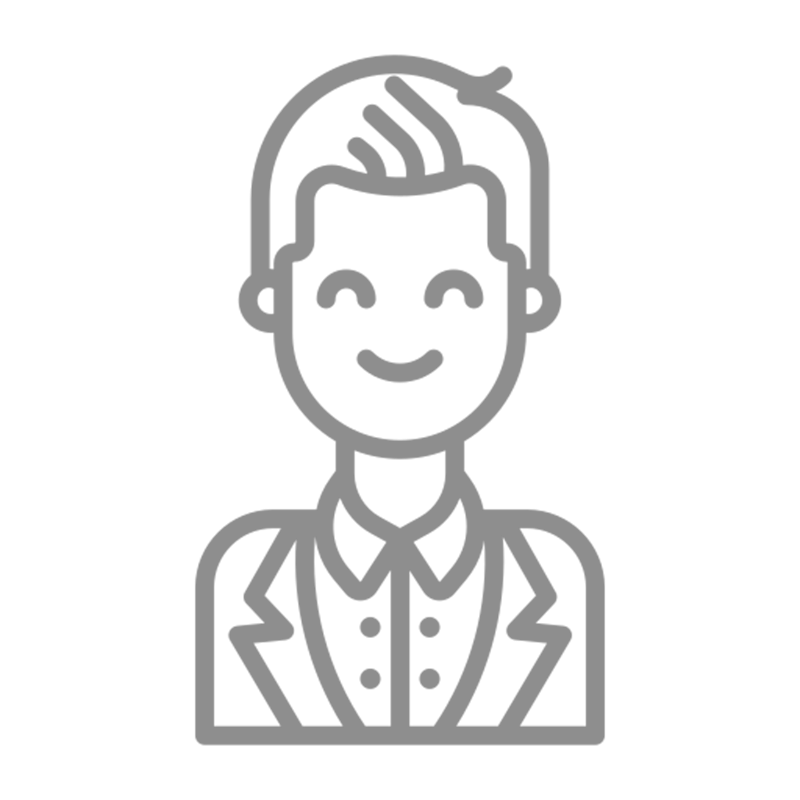 18,7 mln. People
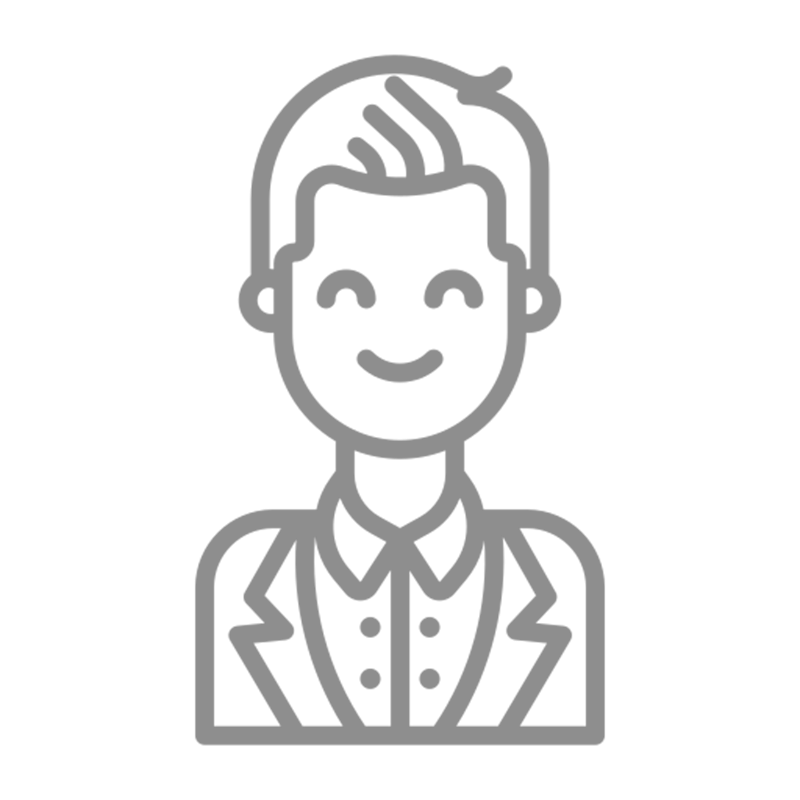 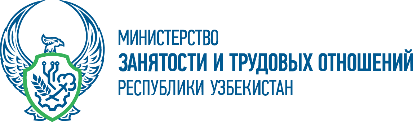 Ministry of Employment and Labor Relations of the Republic of Uzbekistan
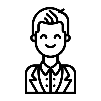 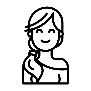 57%
43%
Economically active population
49,5%
Men
Women
17,1 mln. People
13,3%
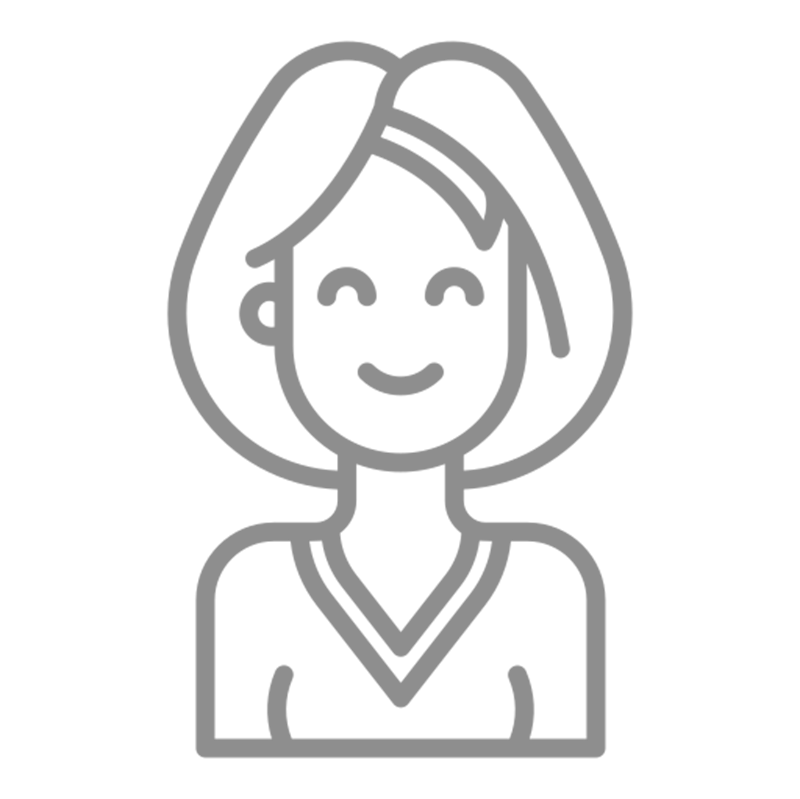 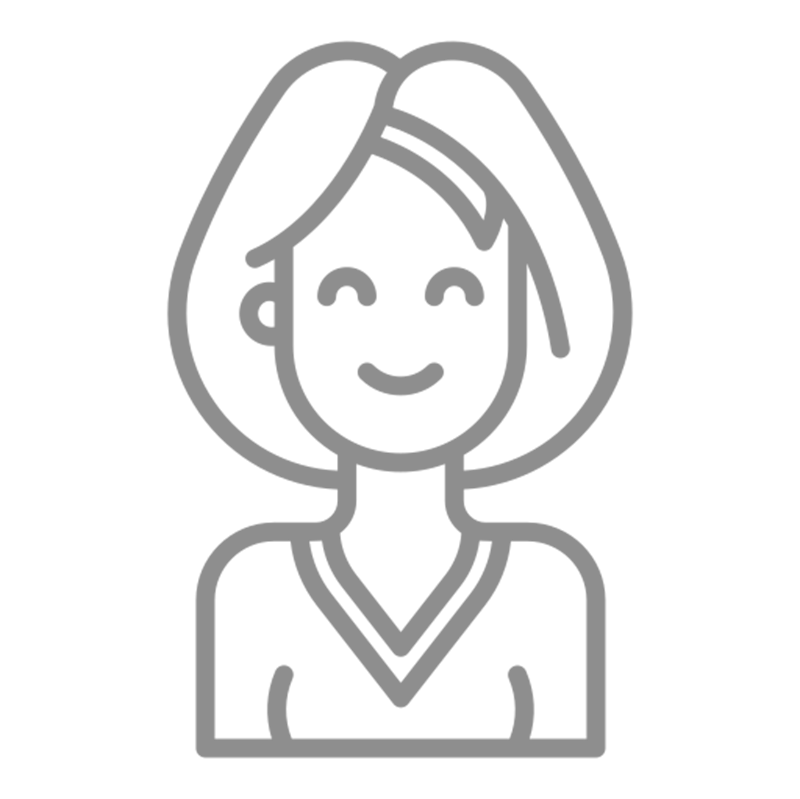 13,7
19,4
Number of Employed population mln.
2021 y.
2022 y. 1st – quarter
THE SYSTEM OF SAFE, ORDERLY AND LEGAL LABOR MIGRATION
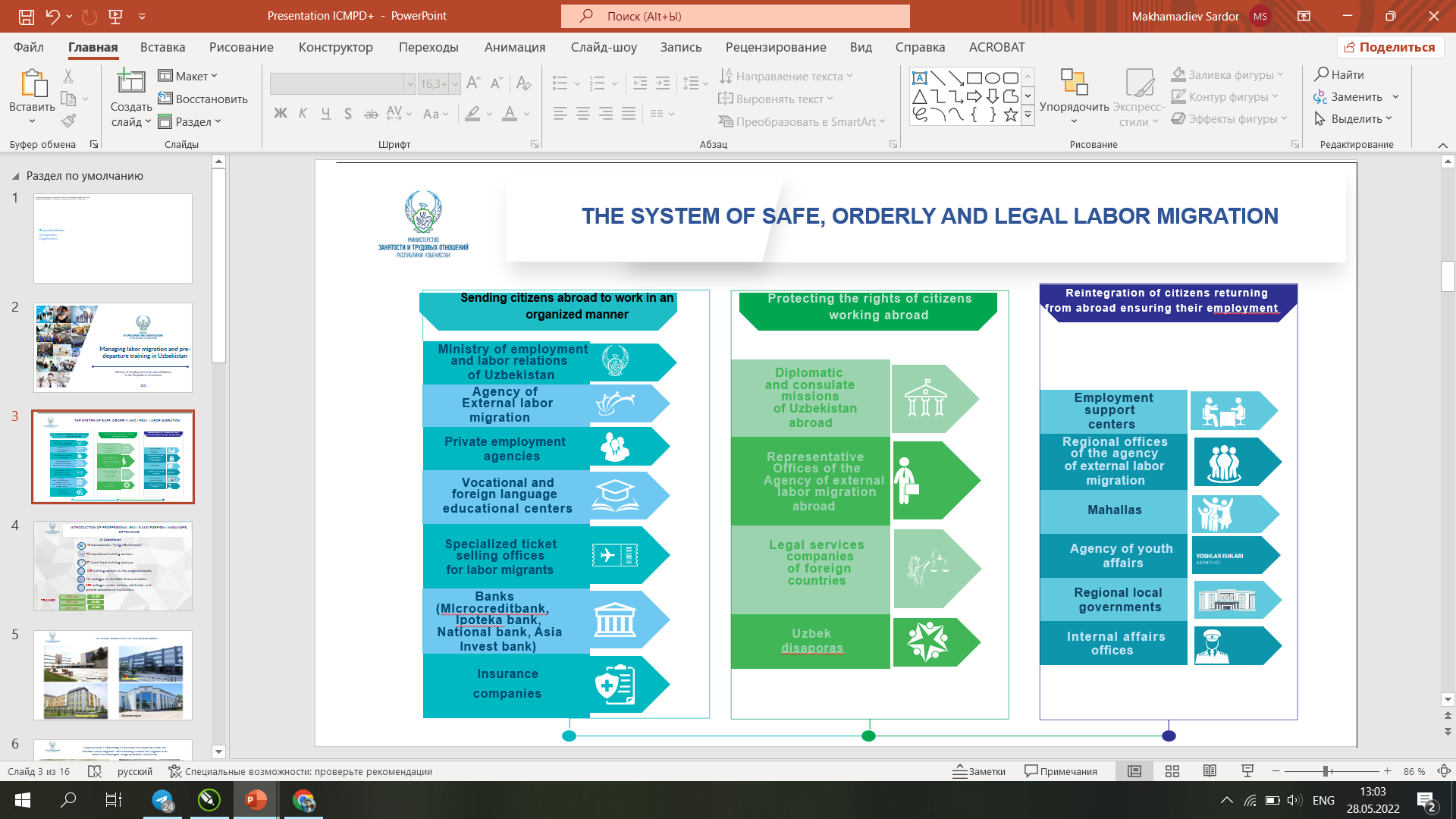 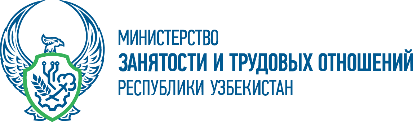 Ministry of Employment and Labor Relations of the Republic of Uzbekistan
INTRODUCTION OF PROFESSIONAL SKILLS AND FOREIGN LANGUAGES, RETRAINING
In Uzbekistan
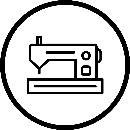 16 monocenters "Ishga Markhamat"
70 vocational training centers
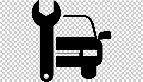 37 short-term training courses
136 training centers in the neighborhoods
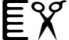 368 colleges under various ministries and private educational institutions
13  colleges in the field of construction
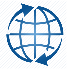 21 437
2020 year
TRAINED
52 632
2021 year
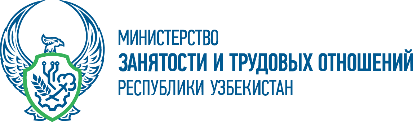 Ministry of Employment and Labor Relations of the Republic of Uzbekistan
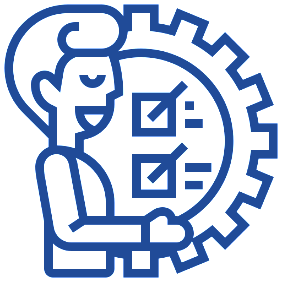 17 435
2022 year
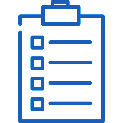 REGIONAL MONOCENTERS "ISHGA MARHAMAT"
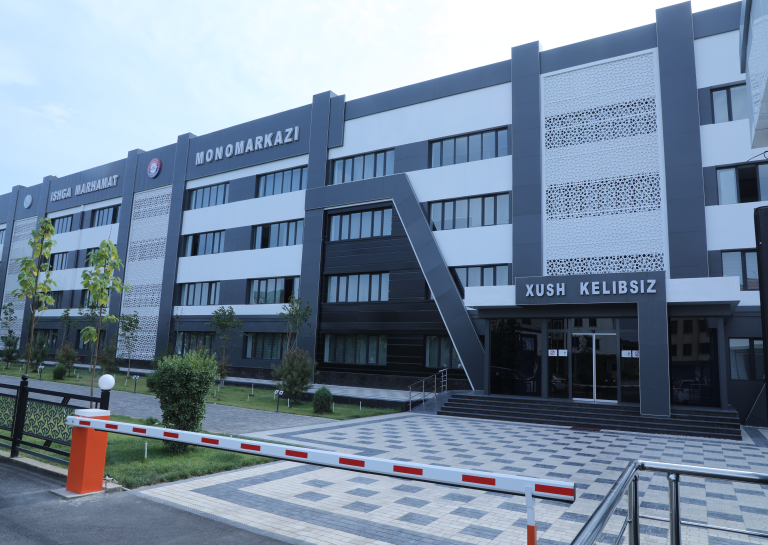 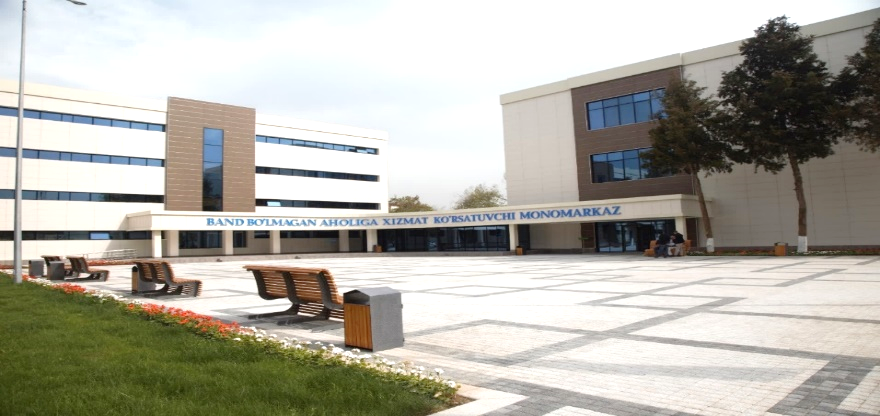 Tashkent city
Andijan region
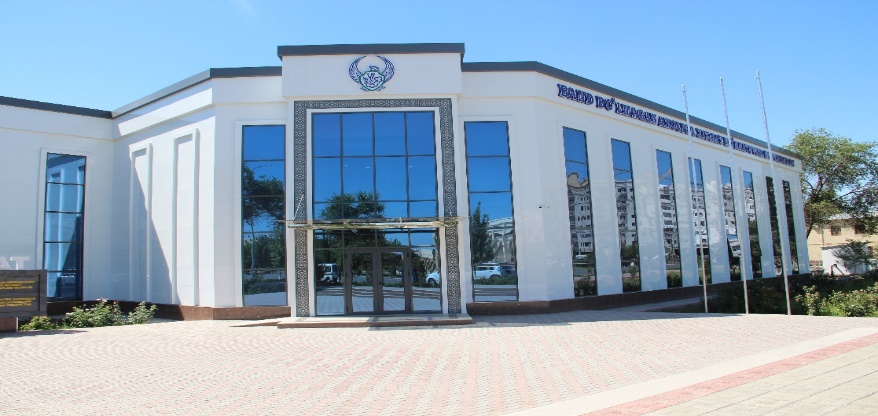 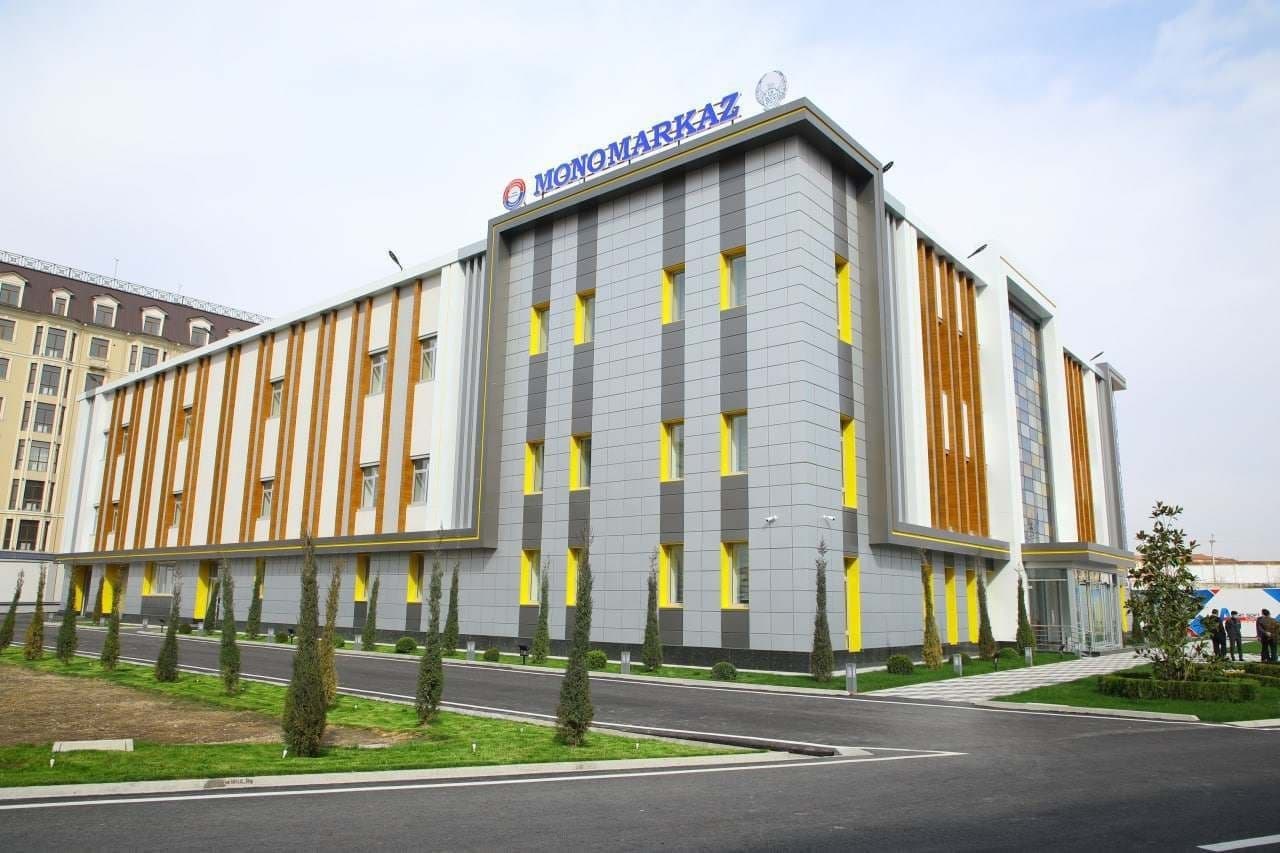 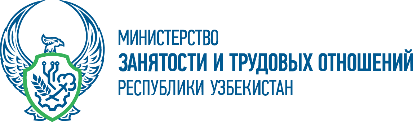 Ministry of Employment and Labor Relations of the Republic of Uzbekistan
Namangan region
Khorazm region
Project of IOM “Establishing a Pilot Skills Development Centre for Potential Labour Migrants” and a training seminar was organized for trainers in Namangan “Ishga marhamat” monocentr
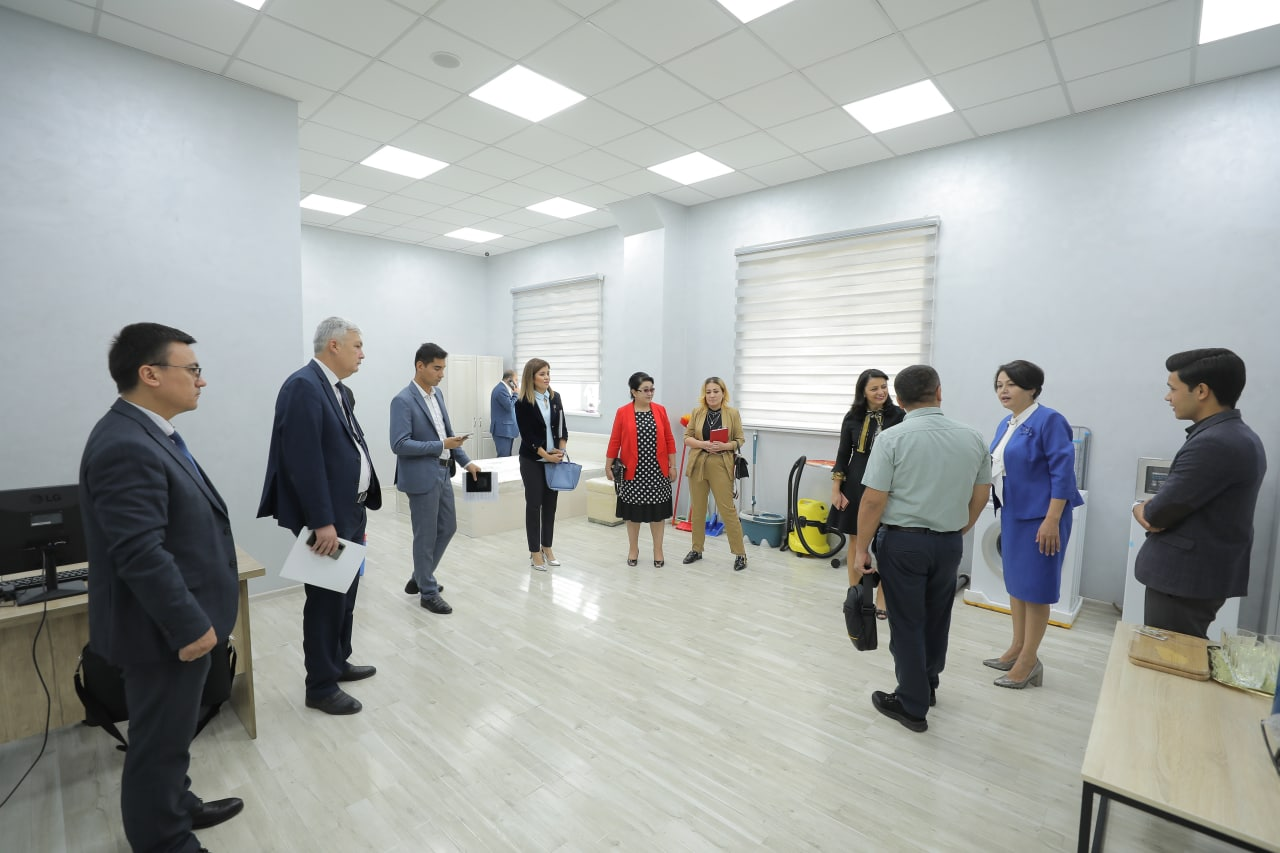 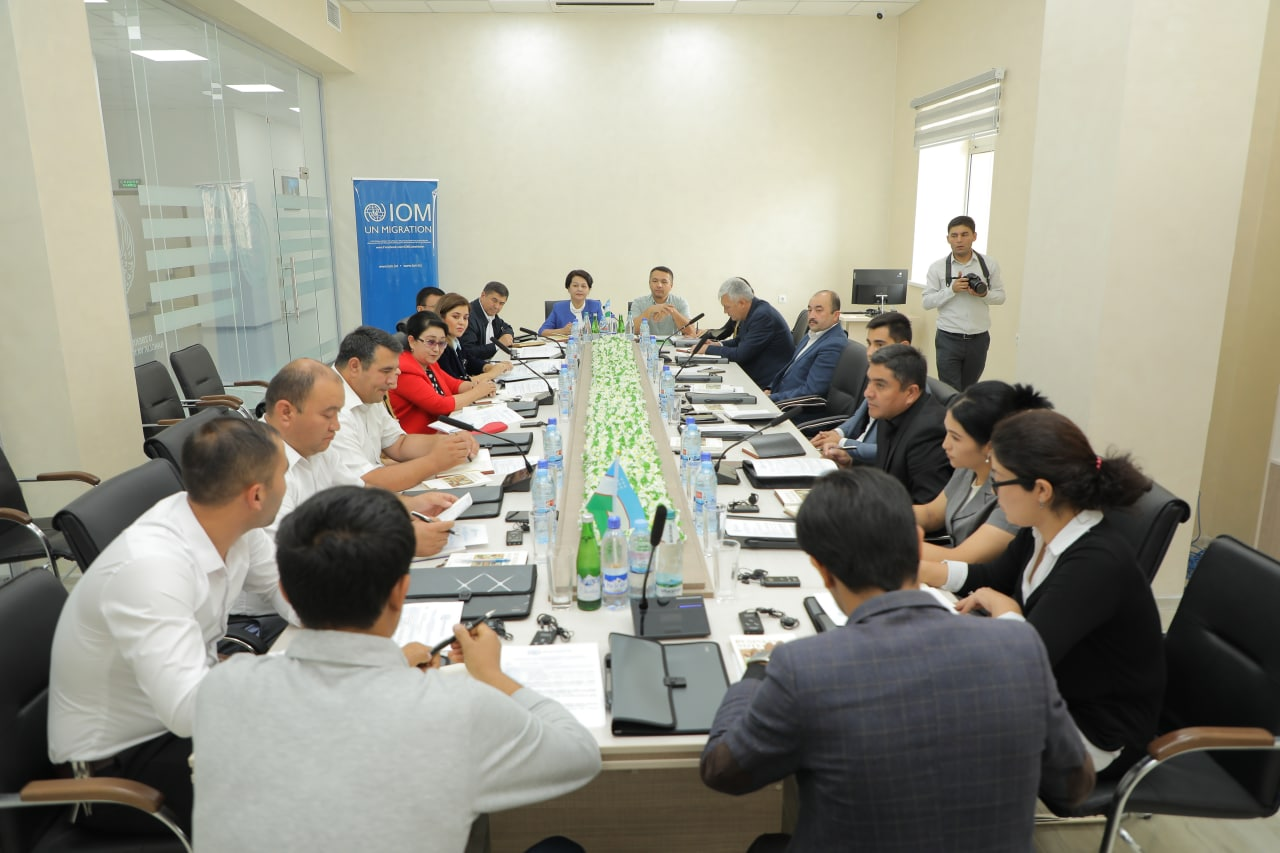 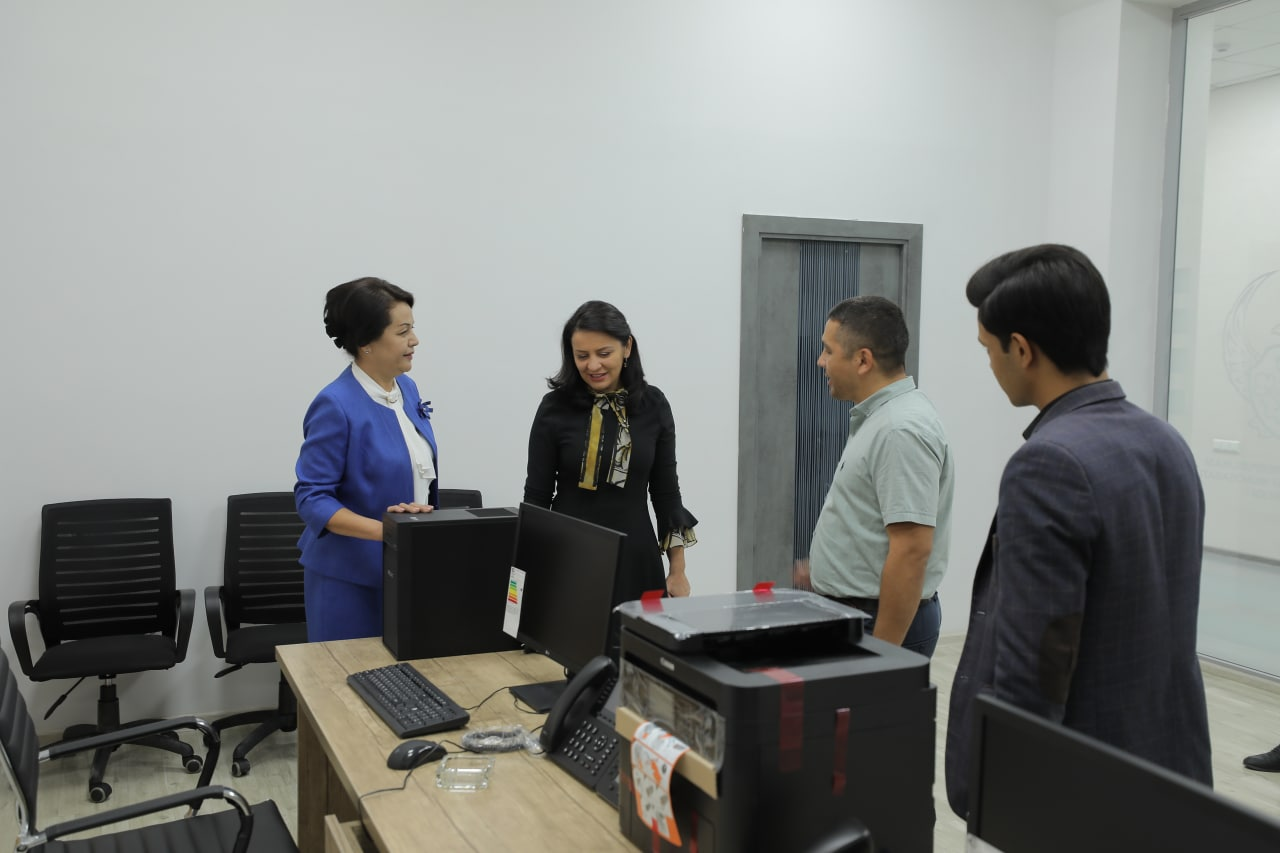 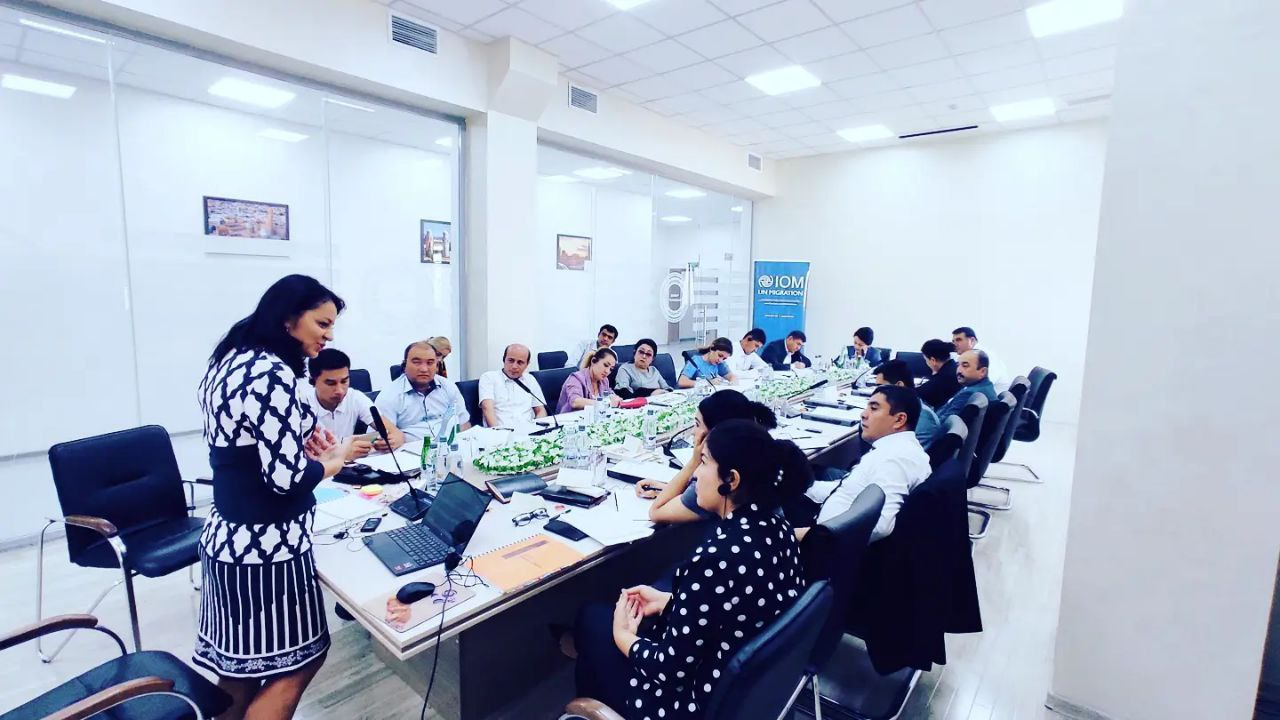 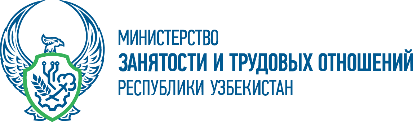 Ministry of Employment and Labor Relations of the Republic of Uzbekistan
Tashkent city
REGIONAL MONOCENTERS "ISHGA MARHAMAT"
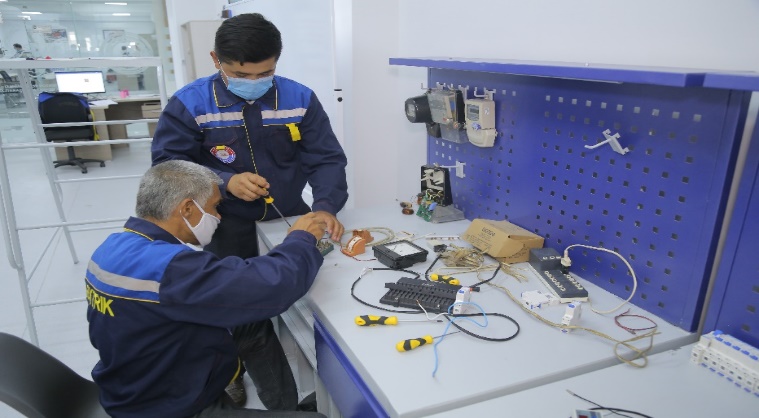 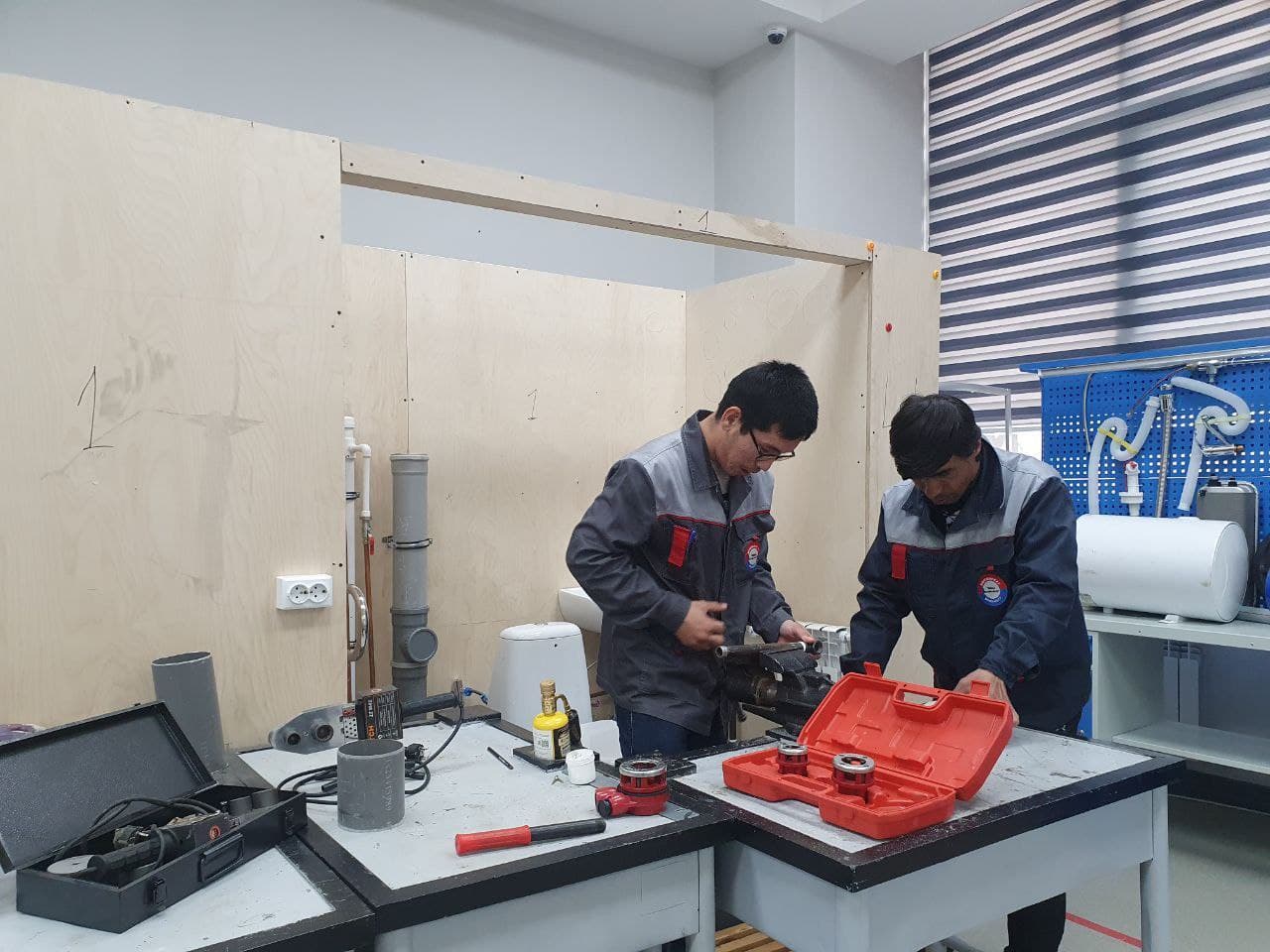 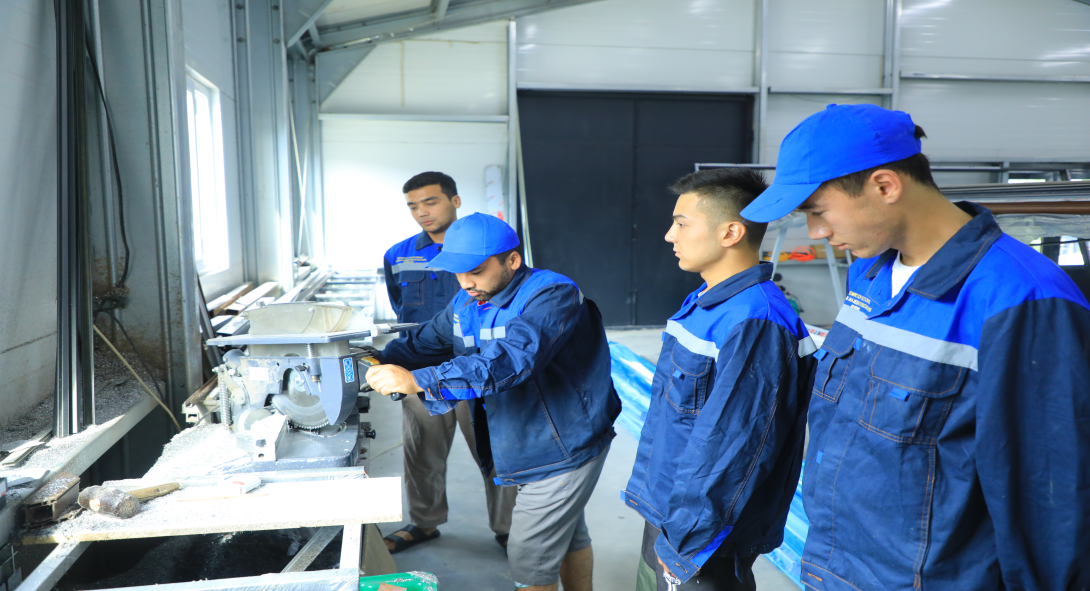 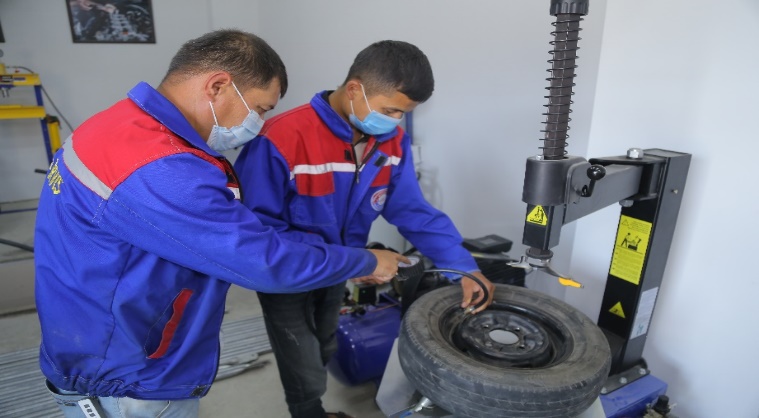 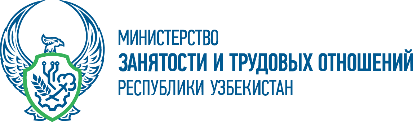 Ministry of Employment and Labor Relations of the Republic of Uzbekistan
REGIONAL MONOCENTERS "ISHGA MARHAMAT"
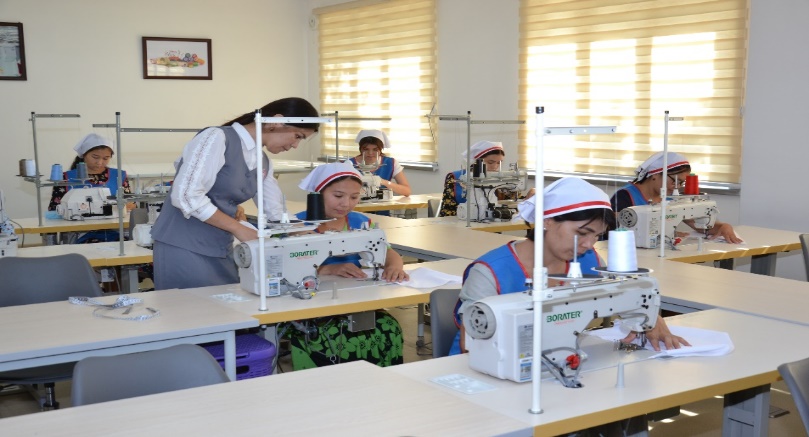 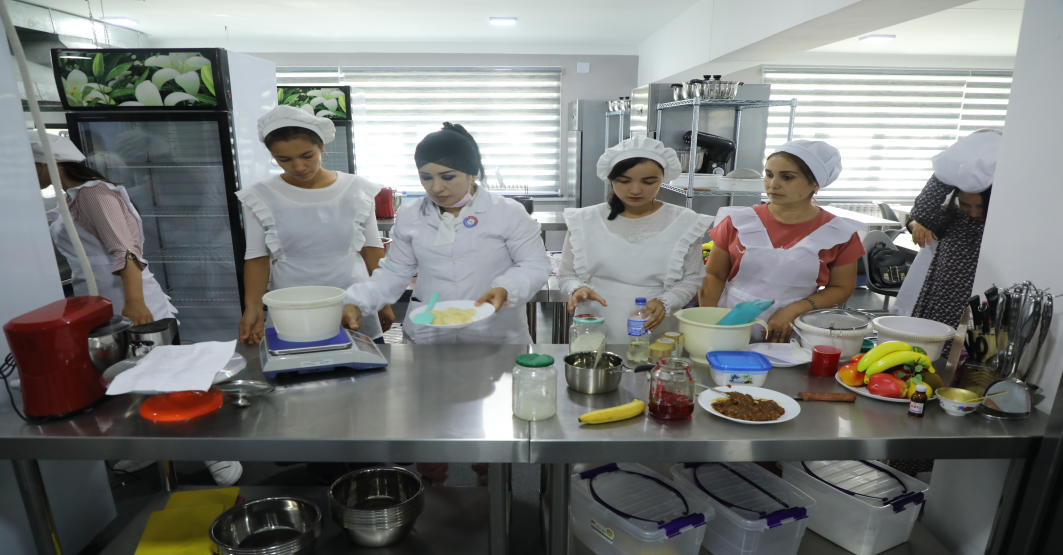 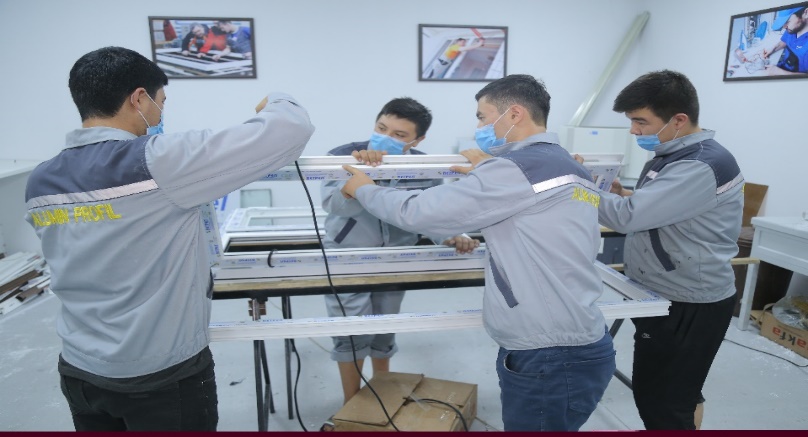 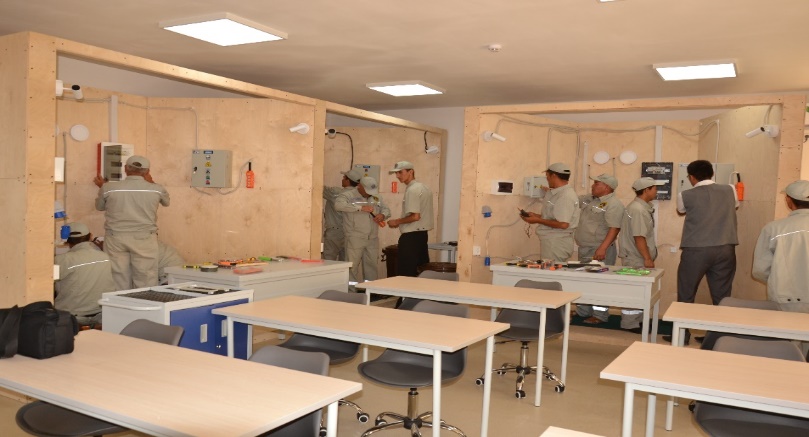 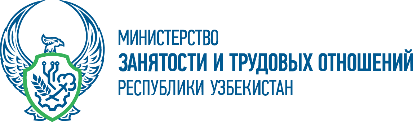 Ministry of Employment and Labor Relations of the Republic of Uzbekistan
COLLEGES IN THE FIELD OF CONSTRUCTION
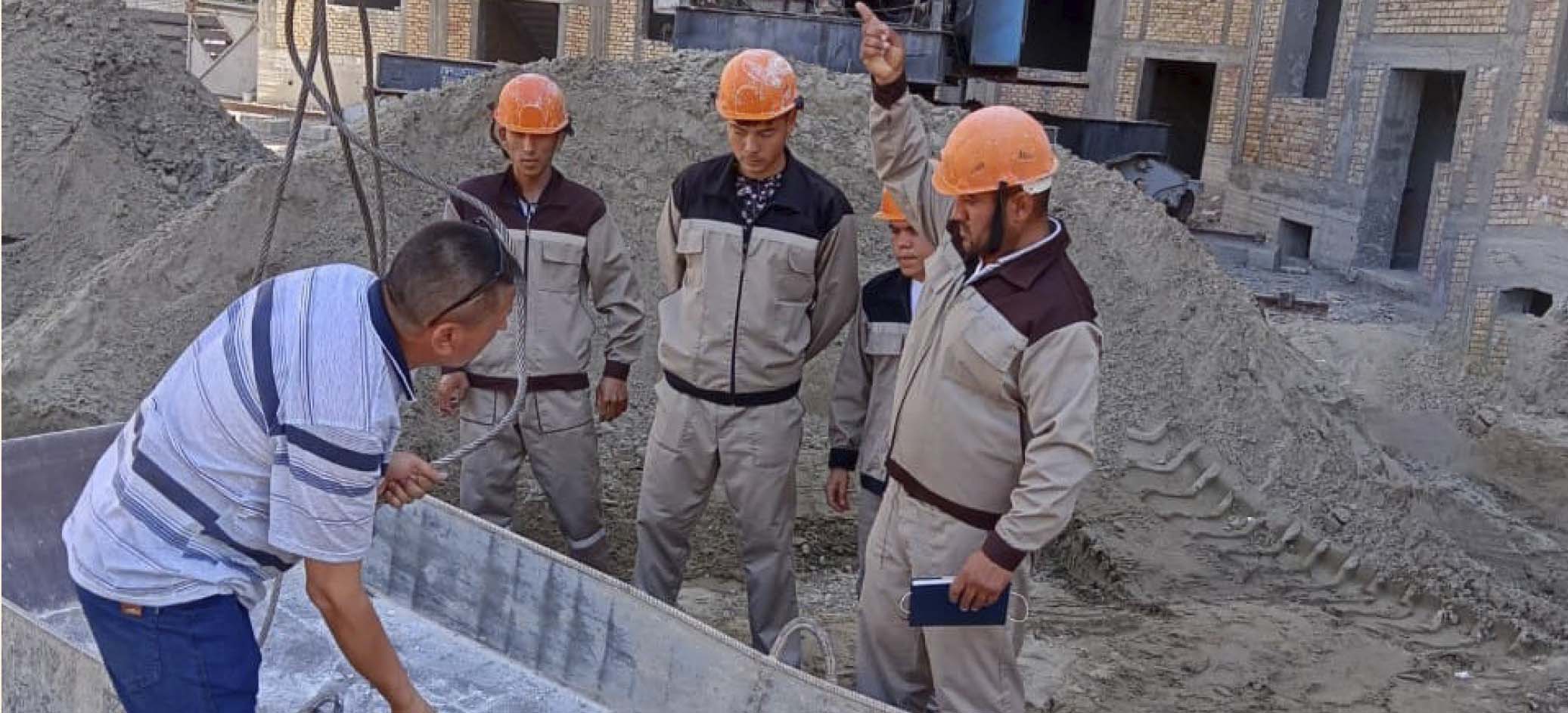 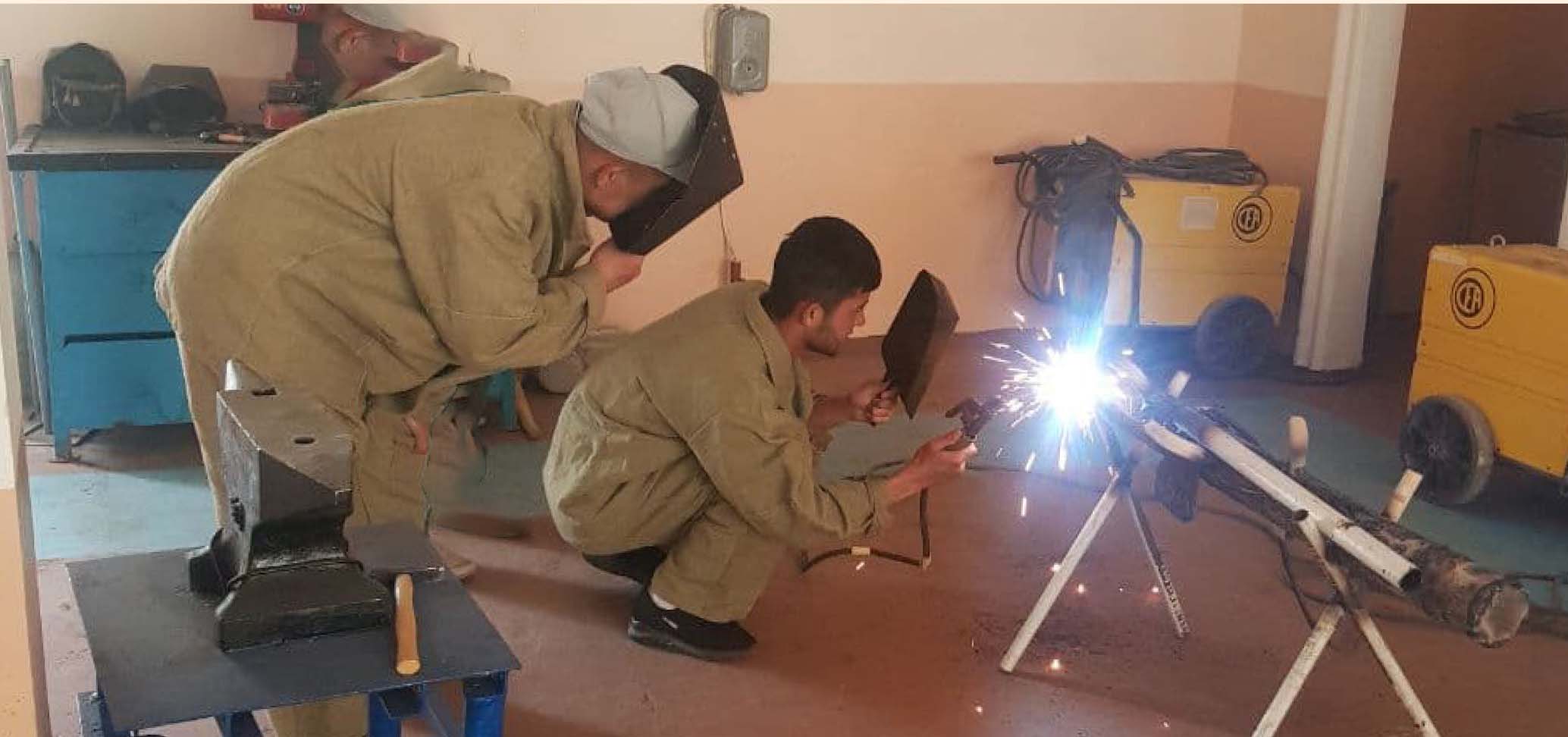 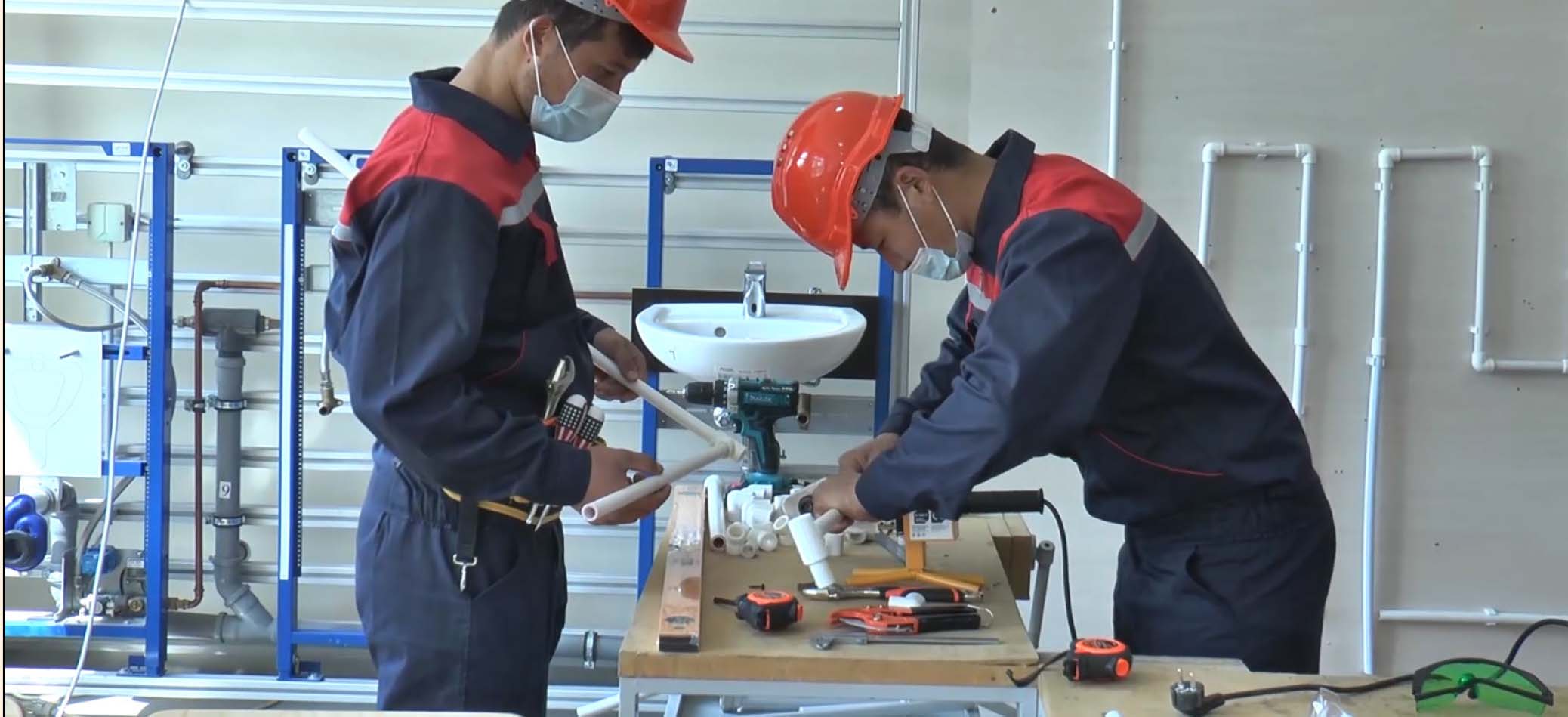 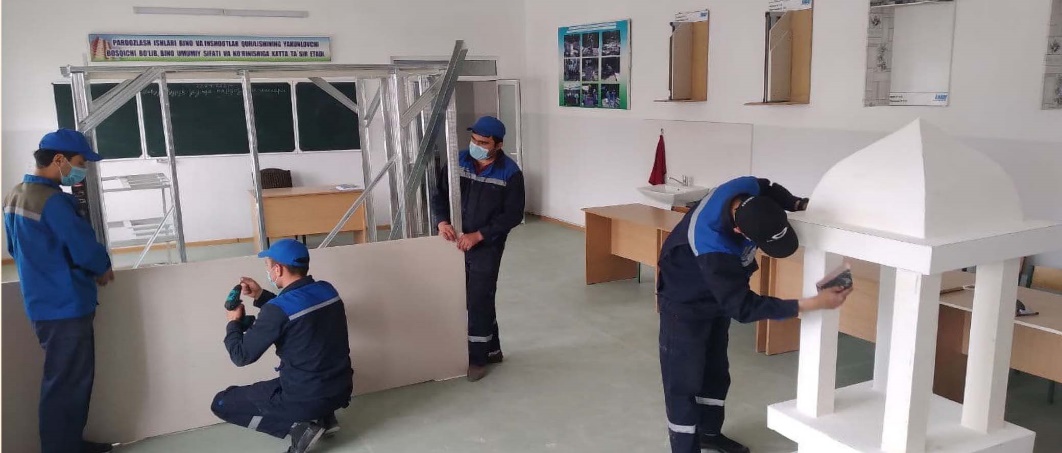 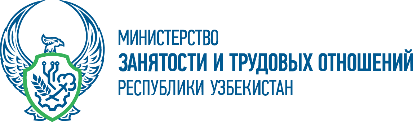 Ministry of Employment and Labor Relations of the Republic of Uzbekistan
COLLEGES IN THE FIELD OF CONSTRUCTION
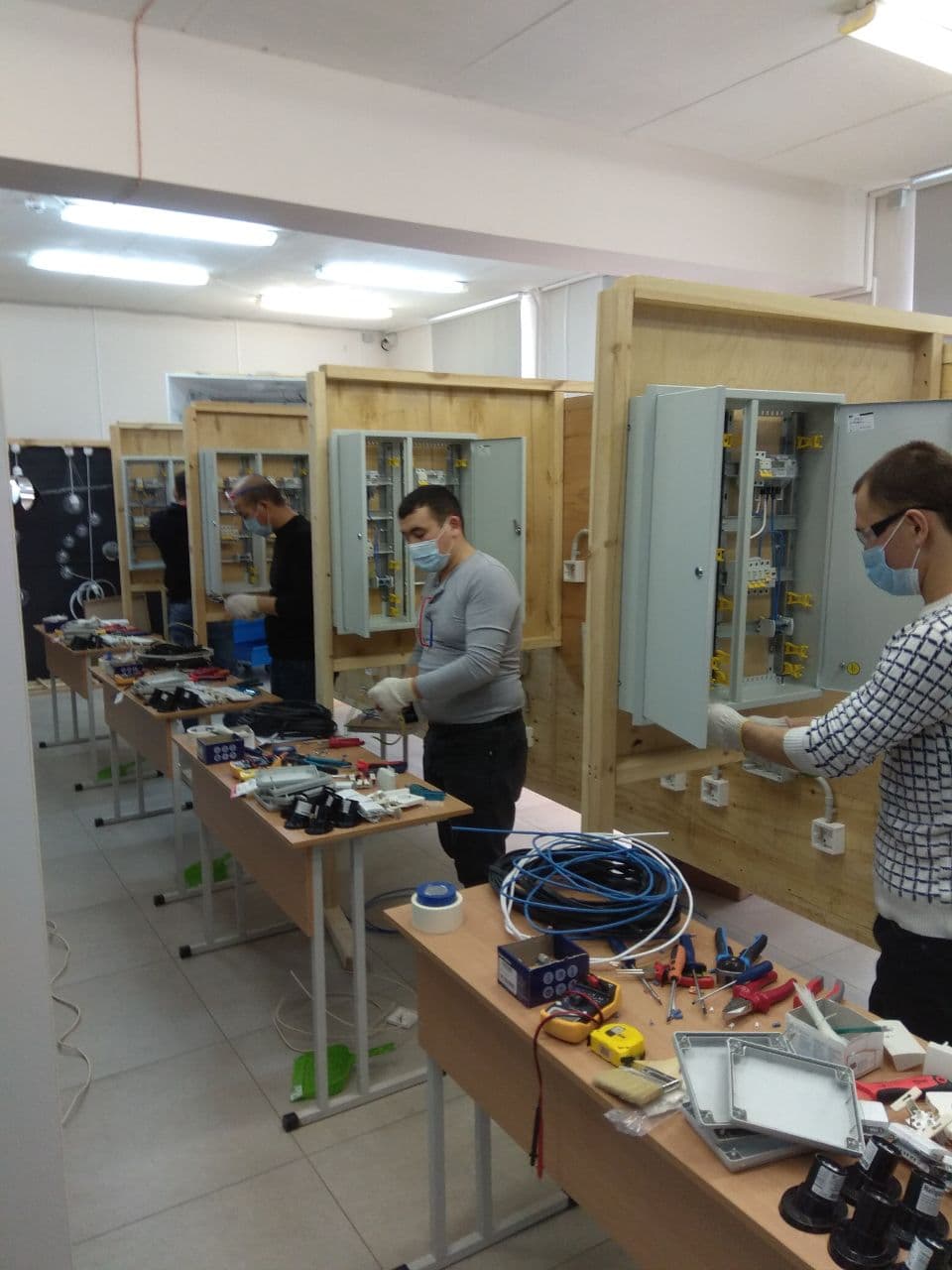 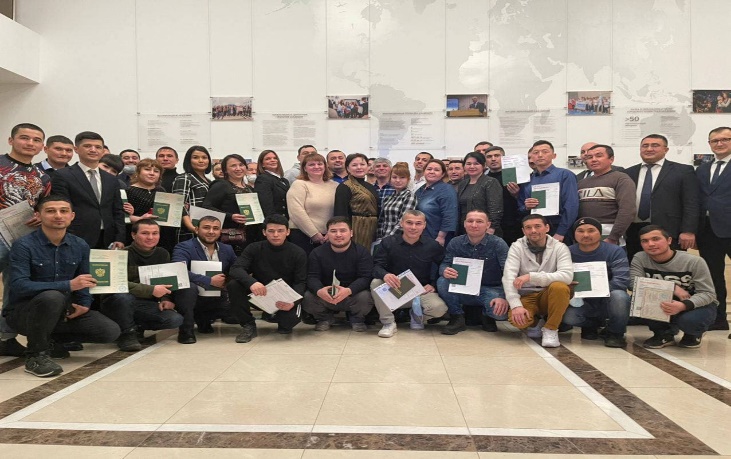 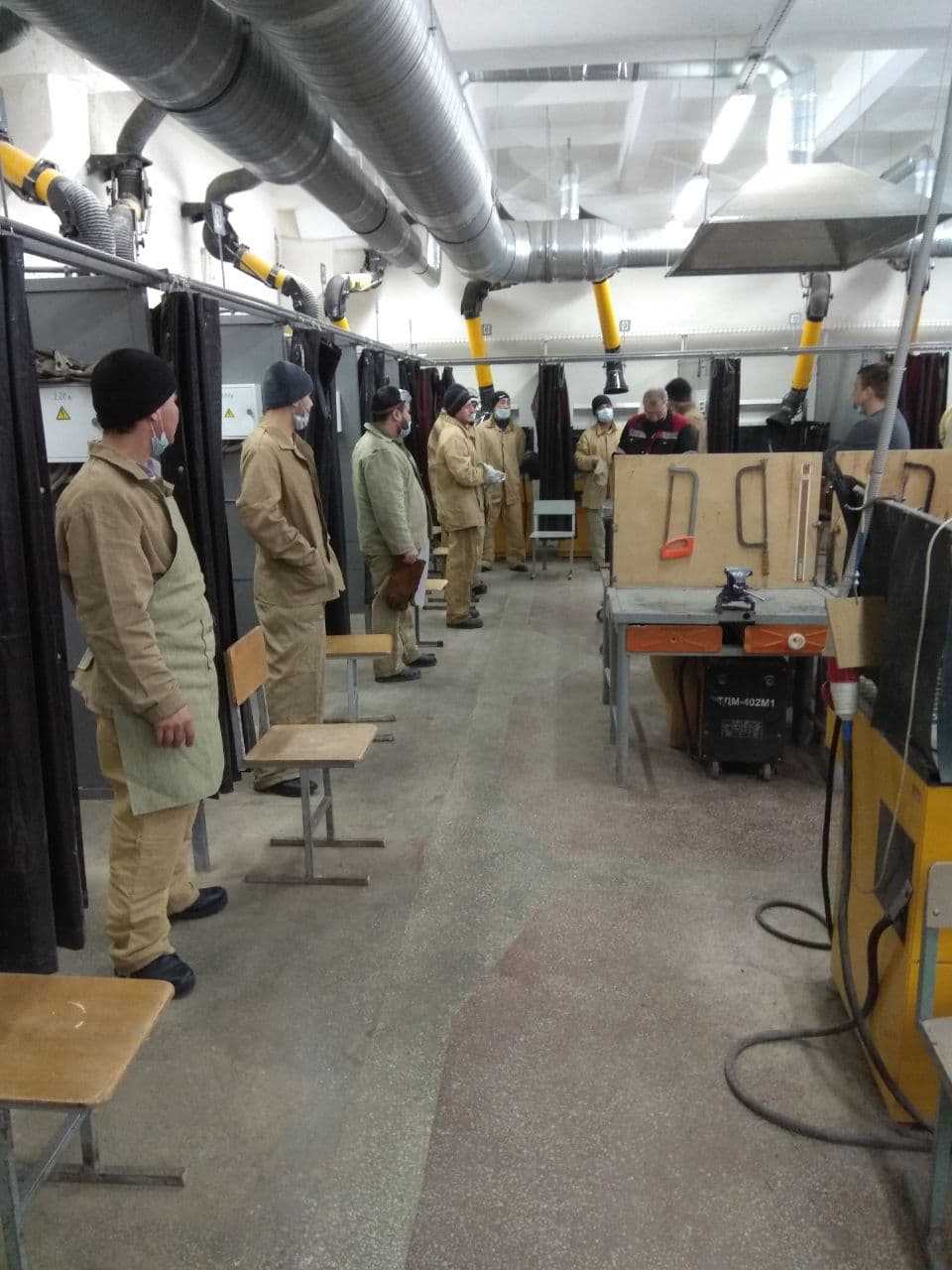 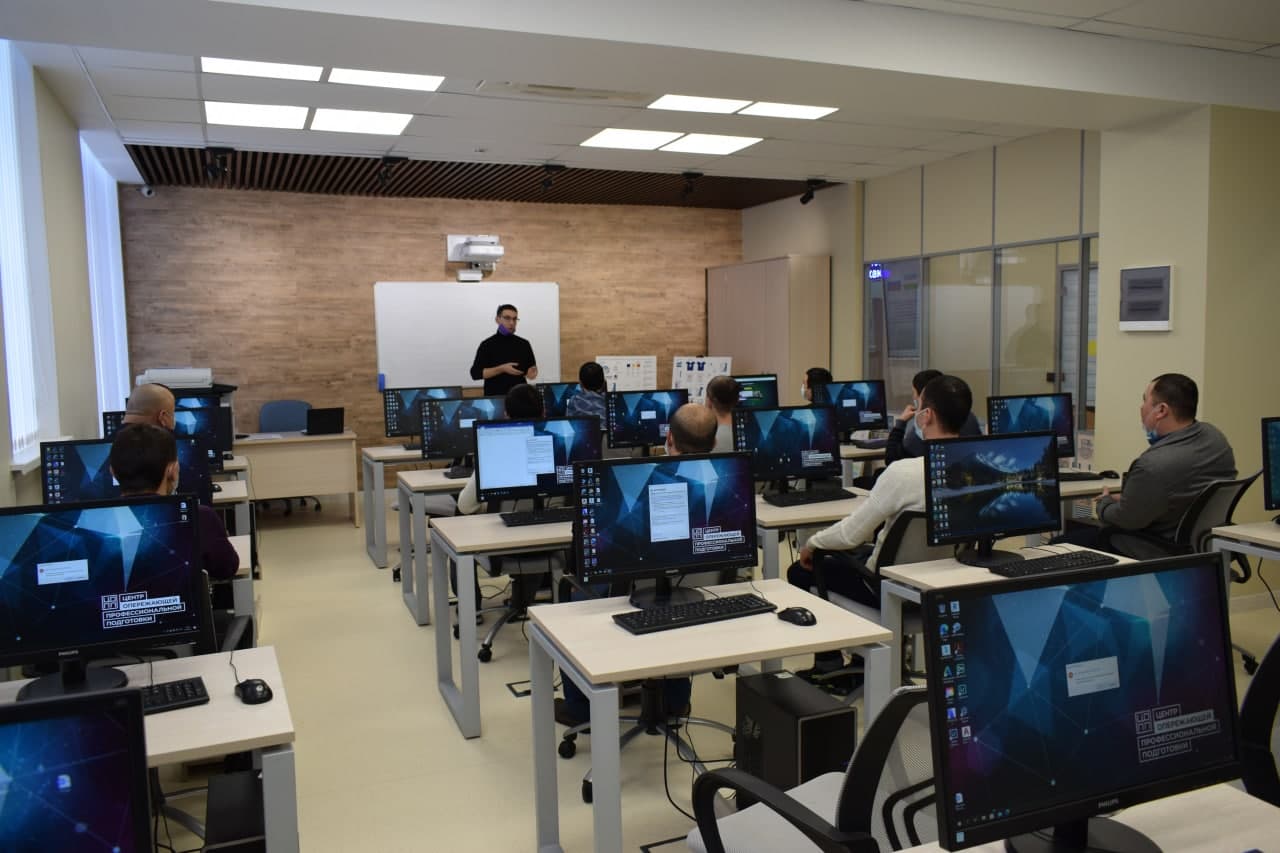 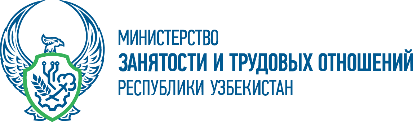 Ministry of Employment and Labor Relations of the Republic of Uzbekistan
PROFESSIONAL TRAINING OPPORTUNITIES FOR UNEMPLOYED PERSONS AND IMPLEMENTED MEASURES
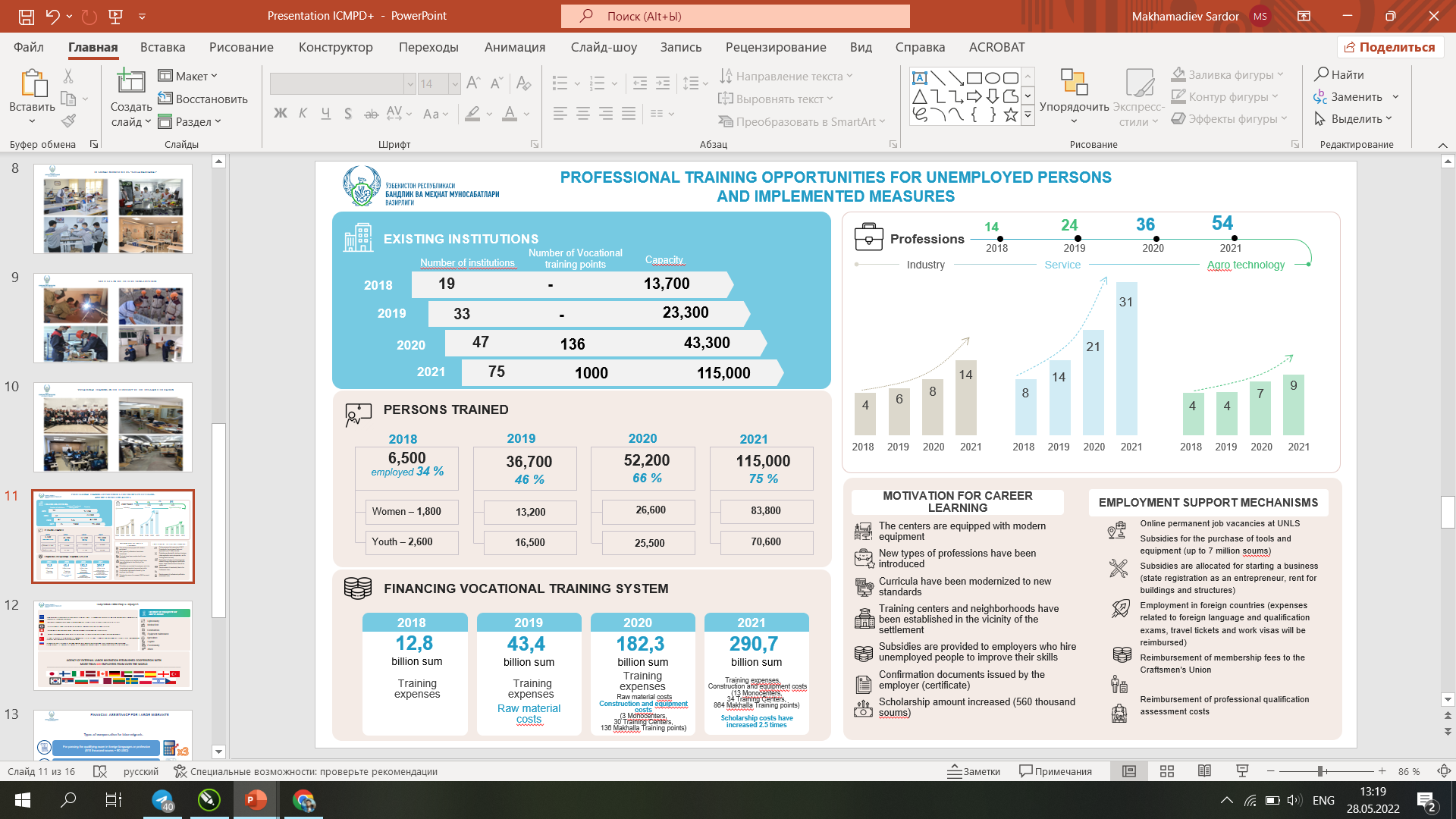 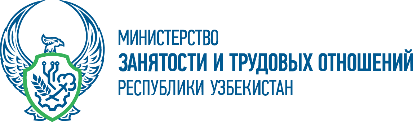 Ministry of Employment and Labor Relations of the Republic of Uzbekistan
Cooperation Partnership & Employers
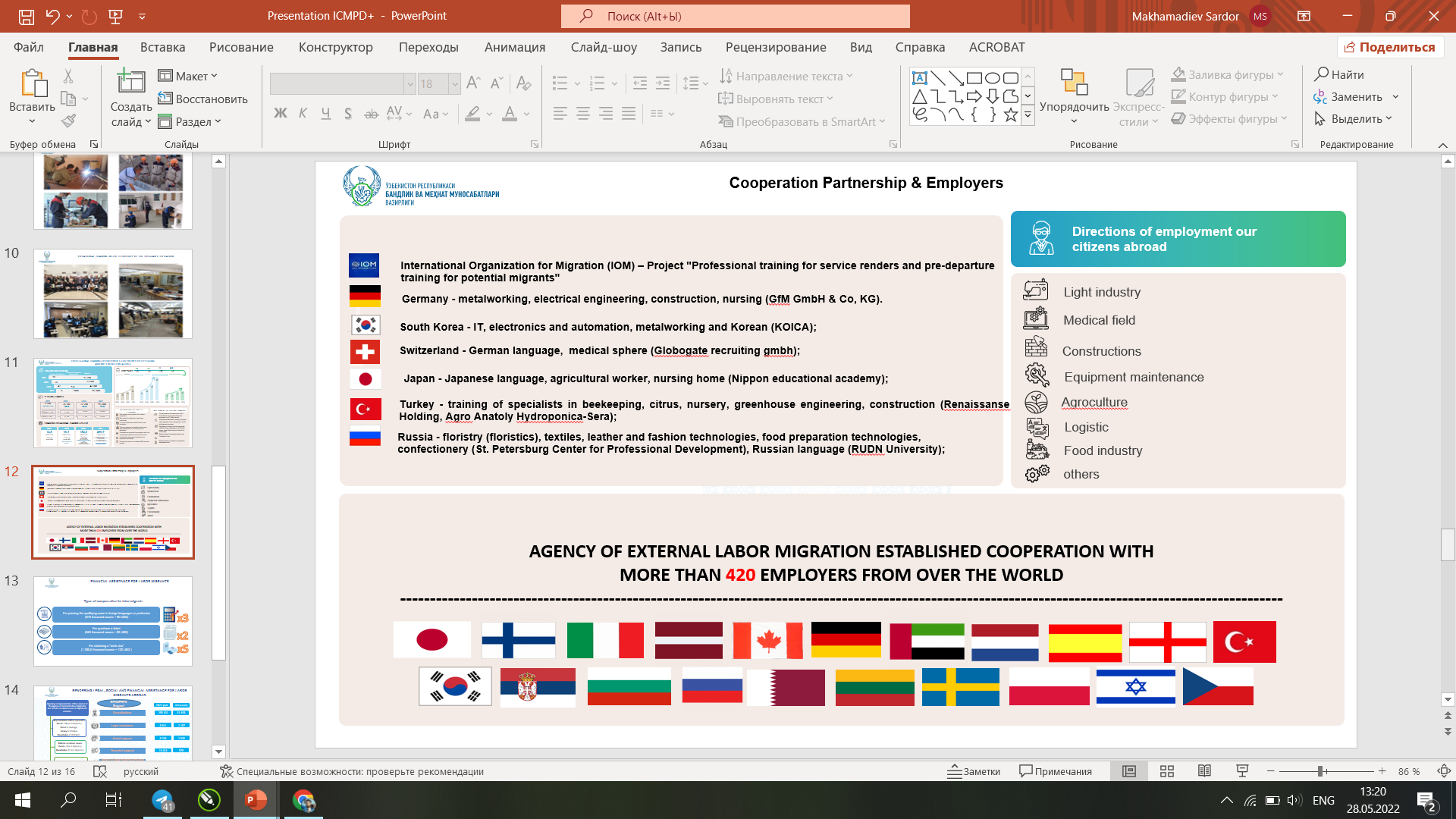 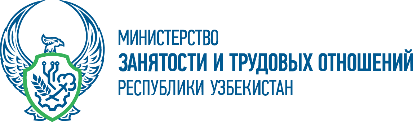 Ministry of Employment and Labor Relations of the Republic of Uzbekistan
FINANCIAL ASSISTANCE FOR LABOR MIGRANTS
Types of compensation for labor migrants
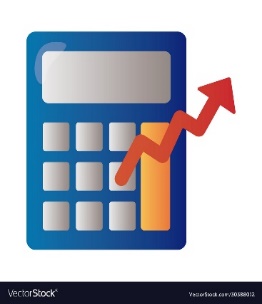 For passing the qualifying exam in foreign languages or profession 
(810 thousand soums ~ 80 USD)
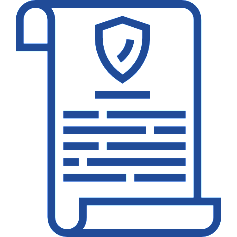 х3
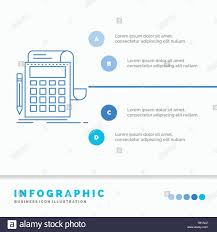 For purchase a ticket
(540 thousand soums ~ 50 USD)
х2
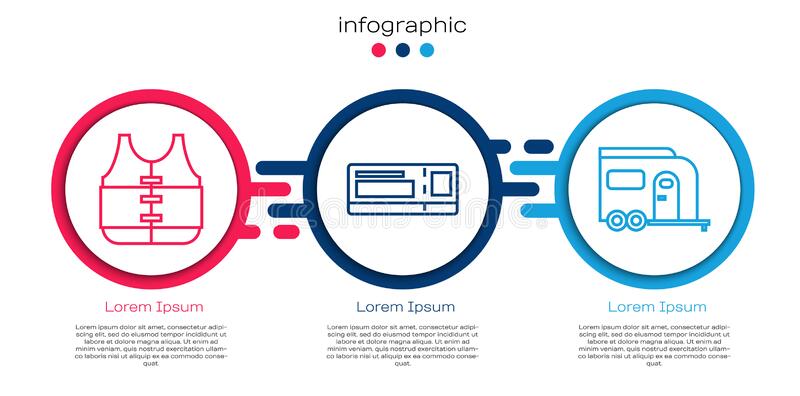 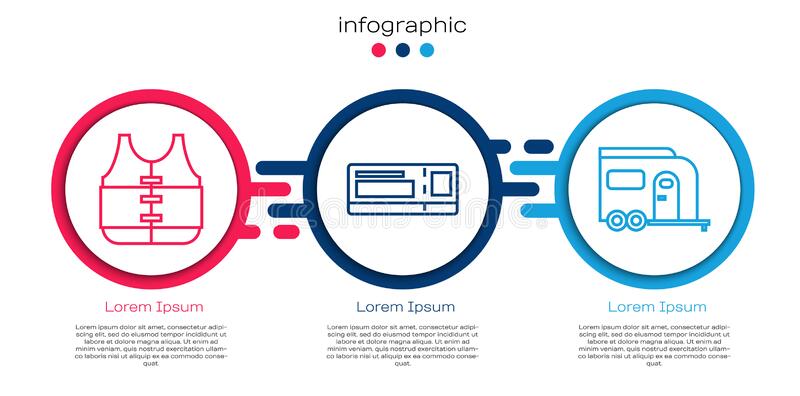 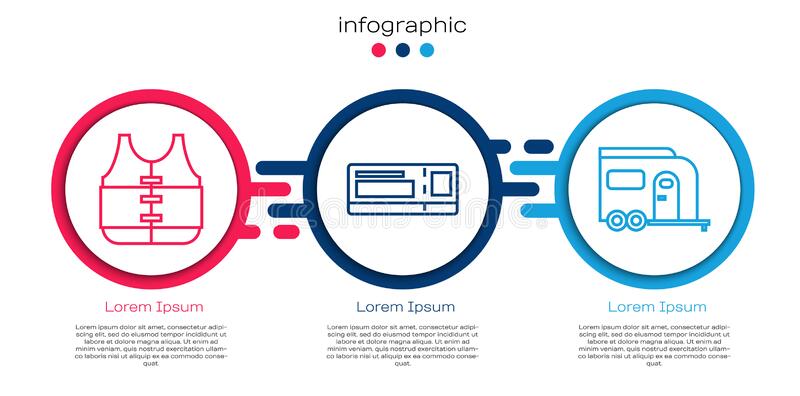 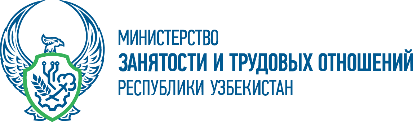 Ministry of Employment and Labor Relations of the Republic of Uzbekistan
For obtaining a "work visa" 
(1 350,0 thousand soums ~ 120 USD )
х5
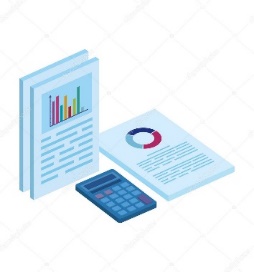 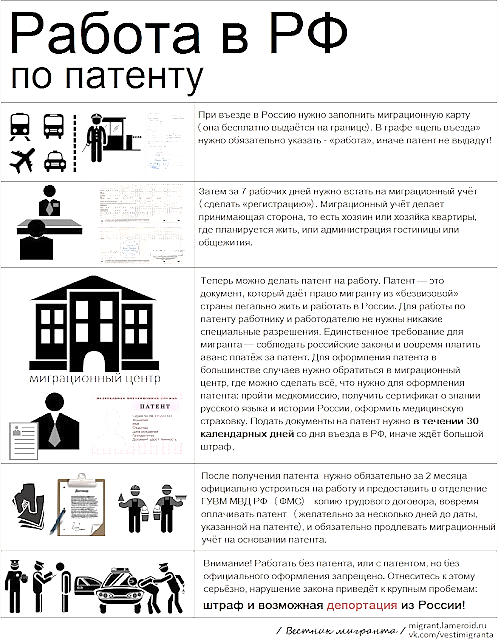 RENDERING LEGAL, SOCIAL AND FINANCIAL ASSISTANCE FOR LABOR MIGRANTS ABROAD
RENDERED Support
2022 (3 month)
2021 year
51 498
295 102
2 167
8 811
2 930
6 283
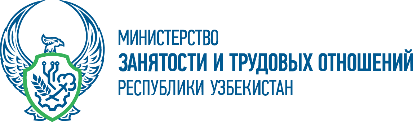 Ministry of Employment and Labor Relations of the Republic of Uzbekistan
976
13 424
321
229
Memorandum of Understanding between the Ministry of Employment and Labor Relations of the Republic of Uzbekistan and the National Pension Service of the Republic of Korea on the application for reimbursement of the national pension (2008)
Memorandum of Understanding between the Ministry of Employment and Labor Relations of the Republic of Uzbekistan and the Ministry of Employment and Labor of the Republic of Korea on sending workers to the Republic of Korea through the Employment Permit System (2016)
Memorandum between the Ministry of Employment and Labor Relations of the Republic of Uzbekistan and the administrations of Yanggu, Inje, Hongchon, Yongyang districts of Korea (2021)
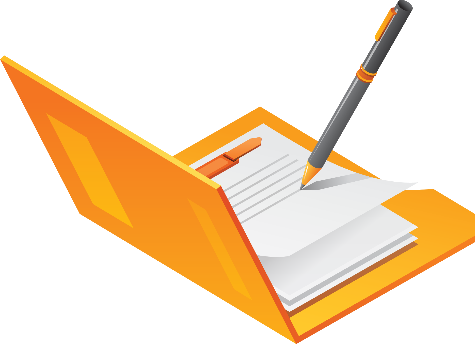 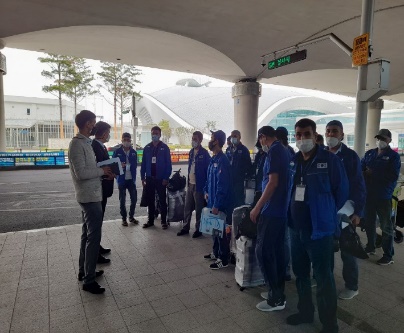 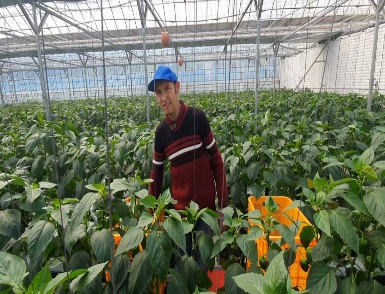 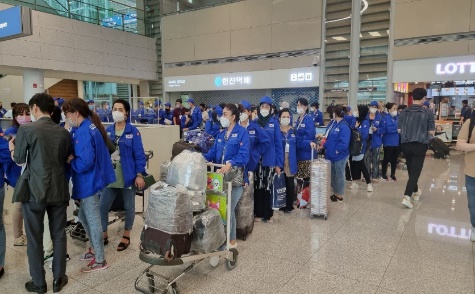 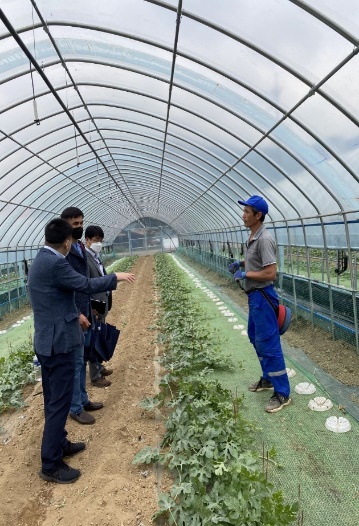 Labor relations between Korea and Uzbekistan
According to the Memorandum of Understanding signed between the Ministry of Employment and Labor Relations of the Republic of Uzbekistan and the Ministry of Employment and Labor of the Republic of Korea from November 2021, citizens of Uzbekistan
The process of attracting work in the production and service sectors on the E-9 visa has resumed.
In that short period of time, 2,000 people who passed the probationary period, including 1,600 people who are going to work for the first time, and 400 people under a re-employment contract with the employer were sent to work in Korea.
In June 2022, it is planned to involve another 650 citizens in organizational work.
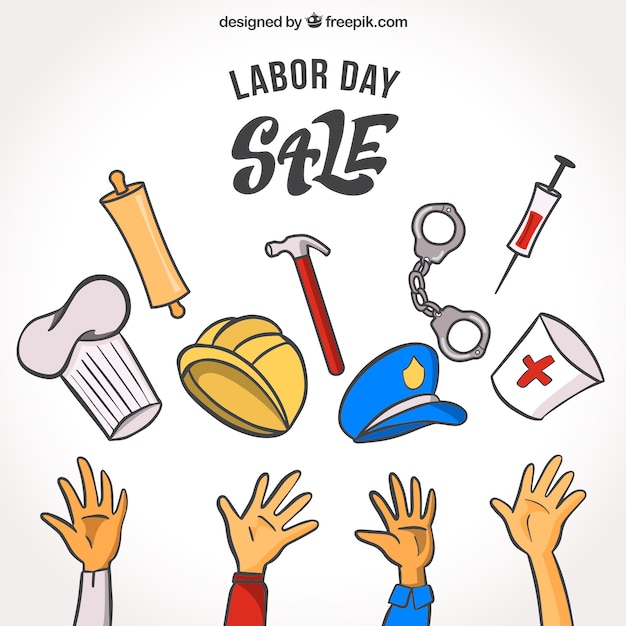 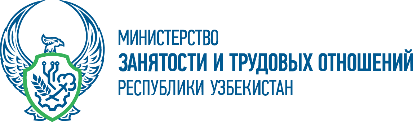 Ministry of Employment and Labor Relations of the Republic of Uzbekistan
VOCATIONAL TRAINING CENTERS KOICA
Samarkand
Ferghana
Shakhrisabz
Tashkent
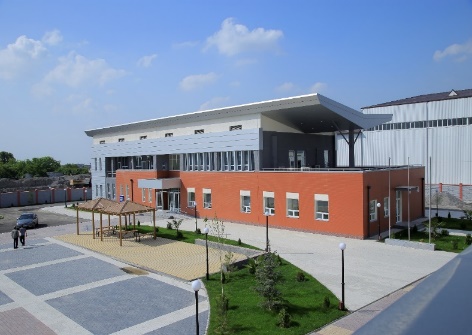 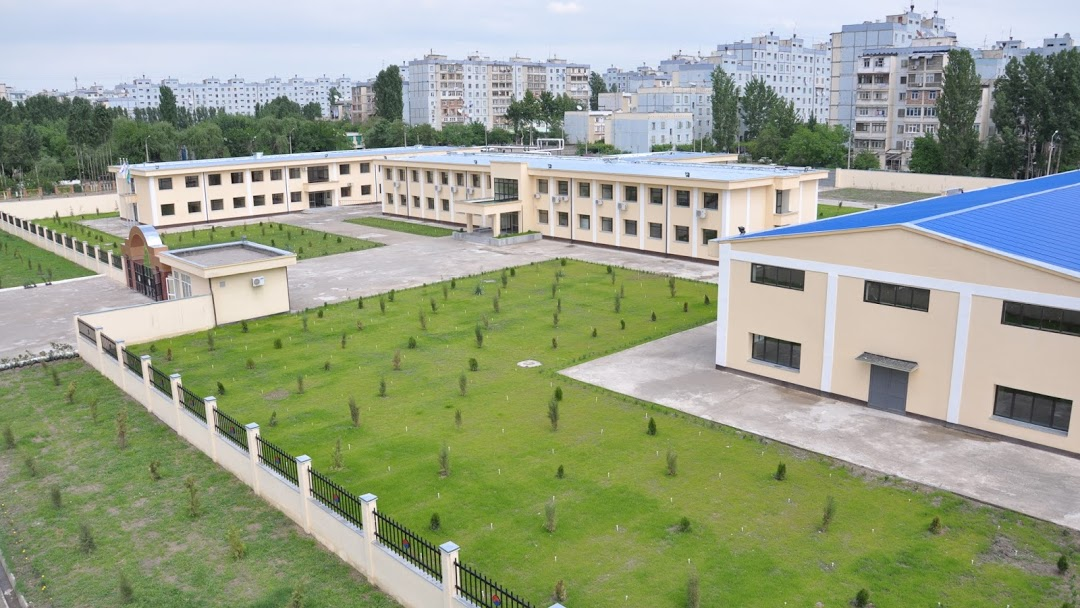 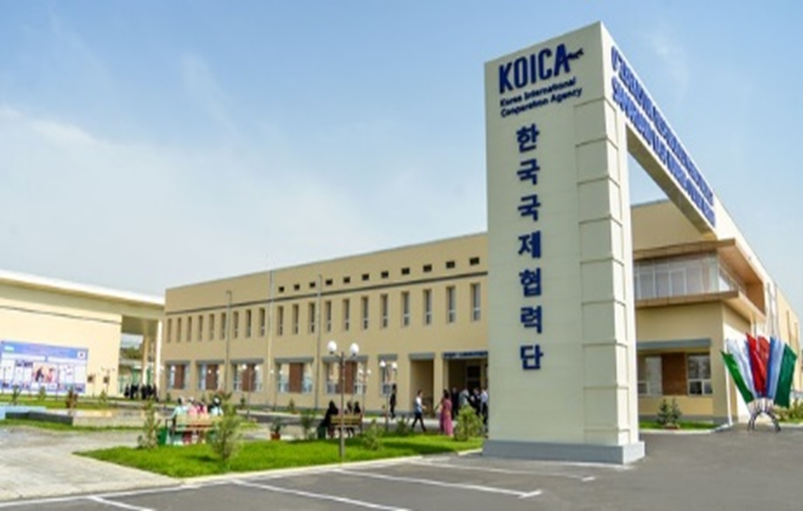 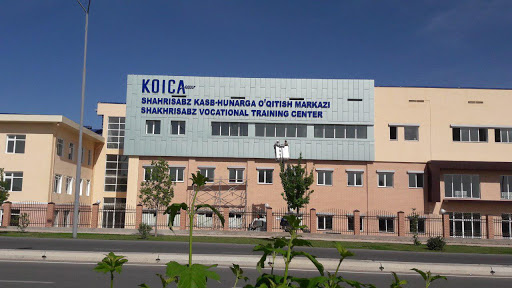 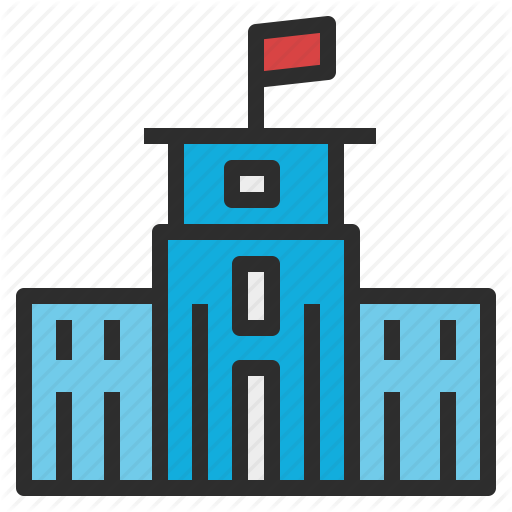 Head office of KOICA vocational training centers
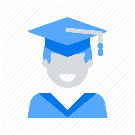 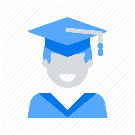 1,022 people completed training
2,054 people completed training
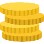 $9.8 mln
$5.5 mln
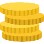 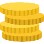 $8.5 mln
$3.5 mln
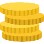 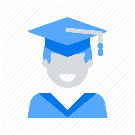 4,978 people completed training
Employed 91,9%
Employed 95,1%
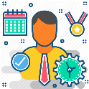 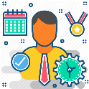 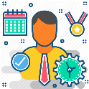 Capacity 2400 per year
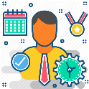 Employed 97%
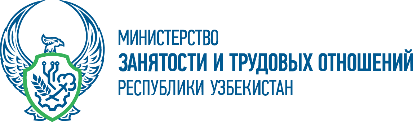 Ministry of Employment and Labor Relations of the Republic of Uzbekistan
REINTEGRATION OF CITIZENS RETURNED TO UZBEKISTAN FROM ABROAD
The number of citizens returned to their homeland from Ukraine
6 030
1 850
Provided with employment, total
36
Retrained for professions
Attracted to entrepreneurship through the allocation of subsidies
48
Women
Youth
REINTEGRATION OF CITIZENS RETURNED TO UZBEKISTAN FROM ABROAD in 4 month 2022
The number of citizens returned to their homeland from abroad
282 330
61 261
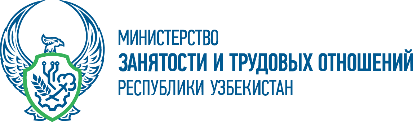 Ministry of Employment and Labor Relations of the Republic of Uzbekistan
Provided with employment, total
176 900
106 712
4 161
Trained&Retrained for professions
Attracted to entrepreneurship through the allocation of subsidies
131
FUTURE PROJECTS FOR DEVELOPING REINTEGRATION PROGRAMIN 2022
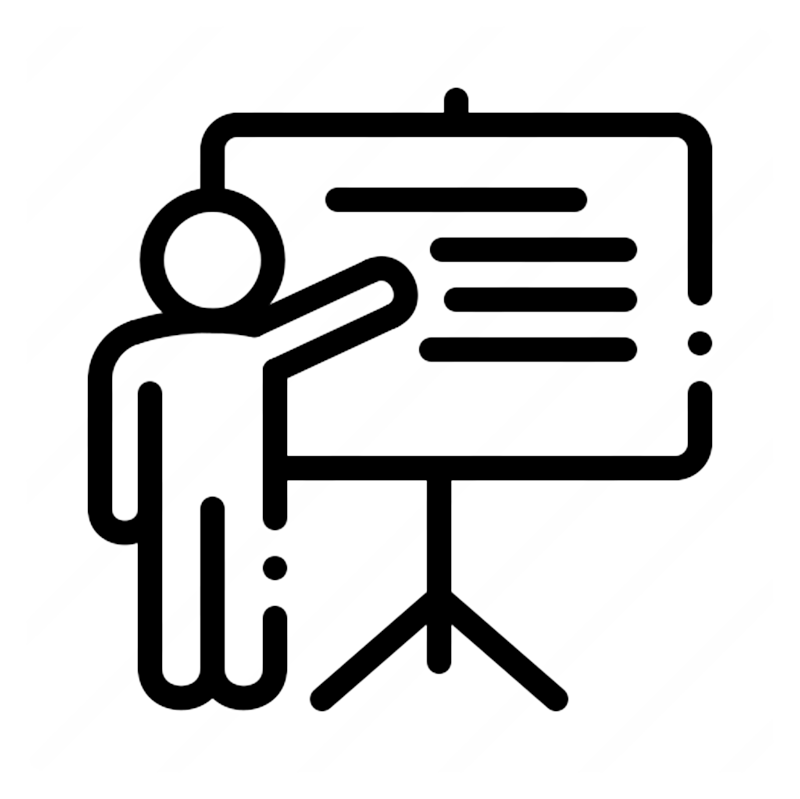 Invests projects
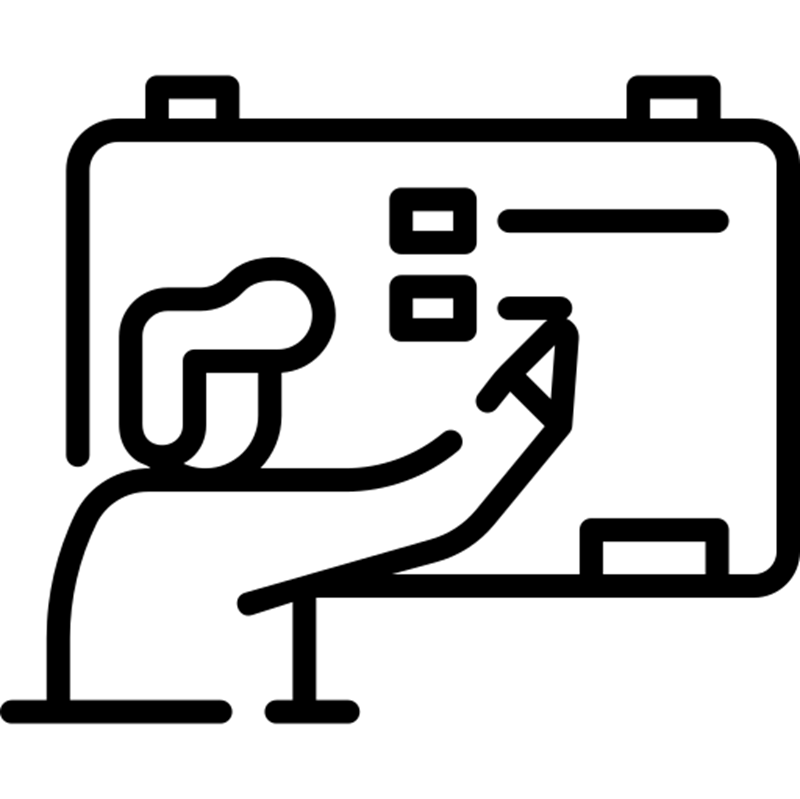 BENEFITS AND PROGRAMS
ESTABLISHING REINTEGRATION CENTERS
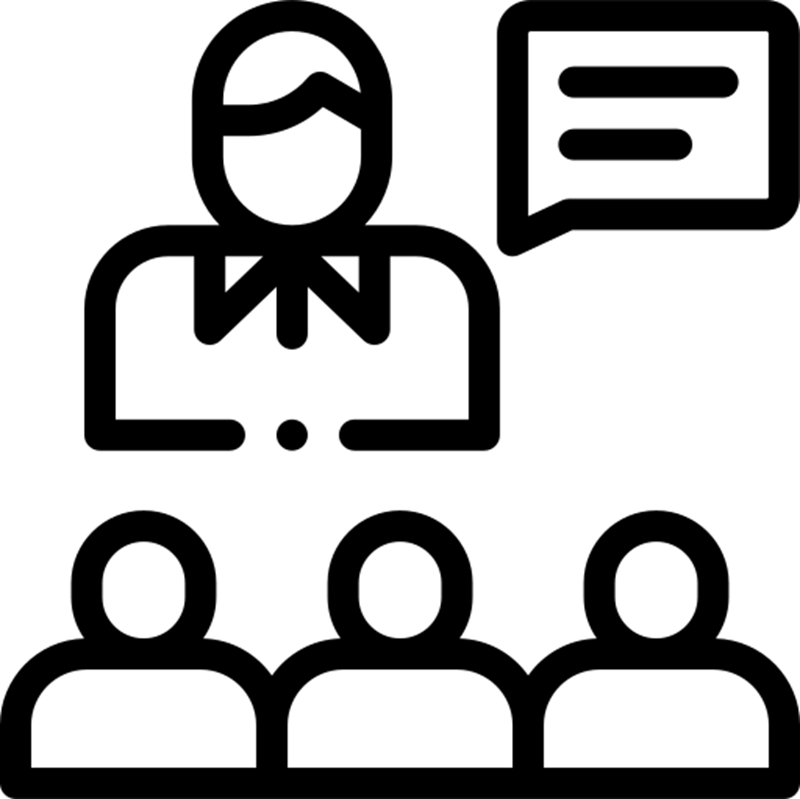 providing subsidies in the amount of  50% of the cost of labor migrant business projects;
480 billion soums will be allocated to ensure employment of 50,000 returned labor migrants;
providing free vocational training with covering the costs of qualification assessment of returned labor migrants.
providing loans and subsidies for labour migrants for their each project;
subsidies are allocated to graduates to purchase equipment for starting a business; 
Free allocate buildings and land plots for labour migrants, which have been set aside in small industrial zones.
Main Functions:

identifies the needs of migrant workers and their families and takes appropriate measures with the relevant authority bodies;
 organizing competitions for young labor migrants and involve them in grant projects "First Step to Business“;
provides socio-legal, psychological and material assistance , vocational training, involvement in entrepreneurial activities for women;
providing vocational training, employment, entrepreneurship and self-employment activities for youth.
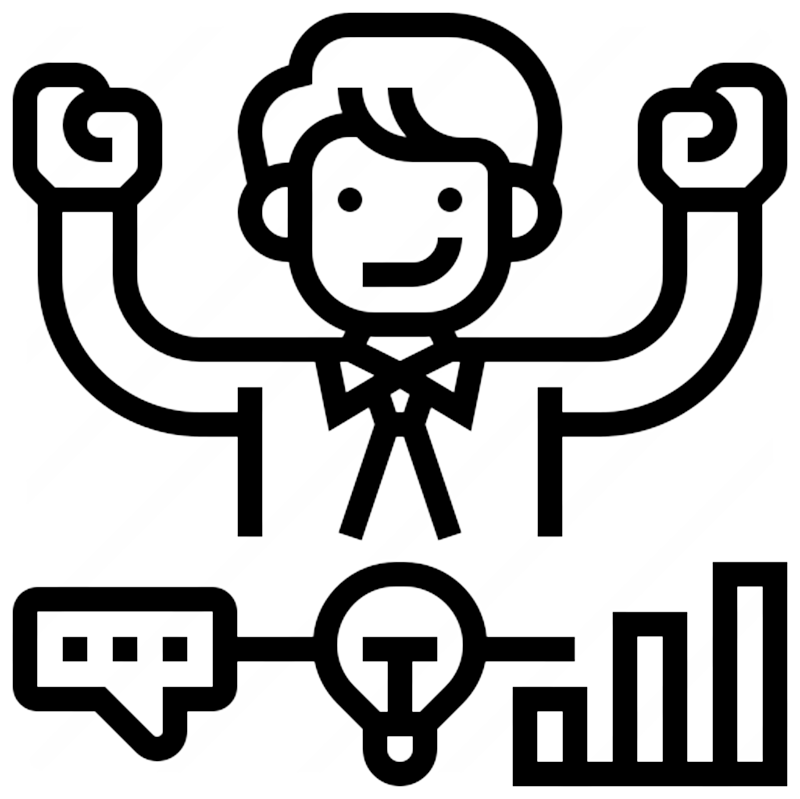 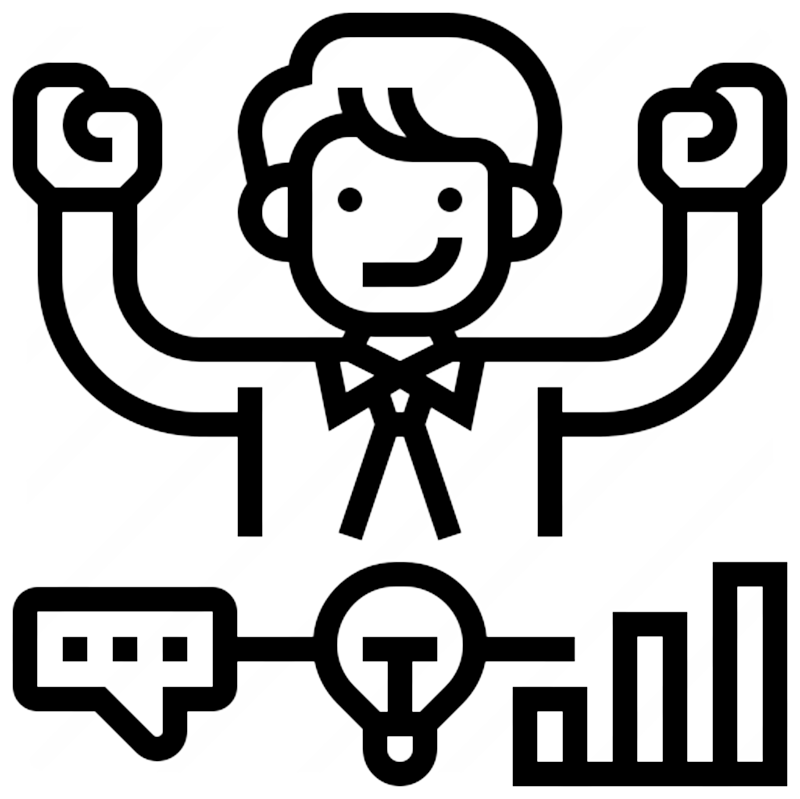 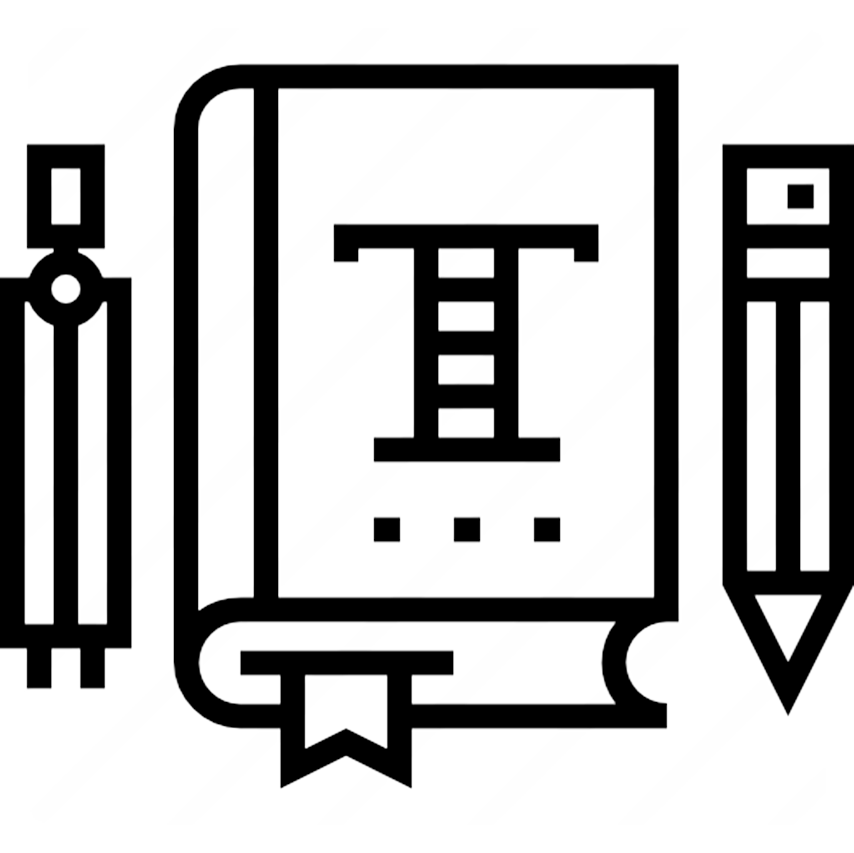 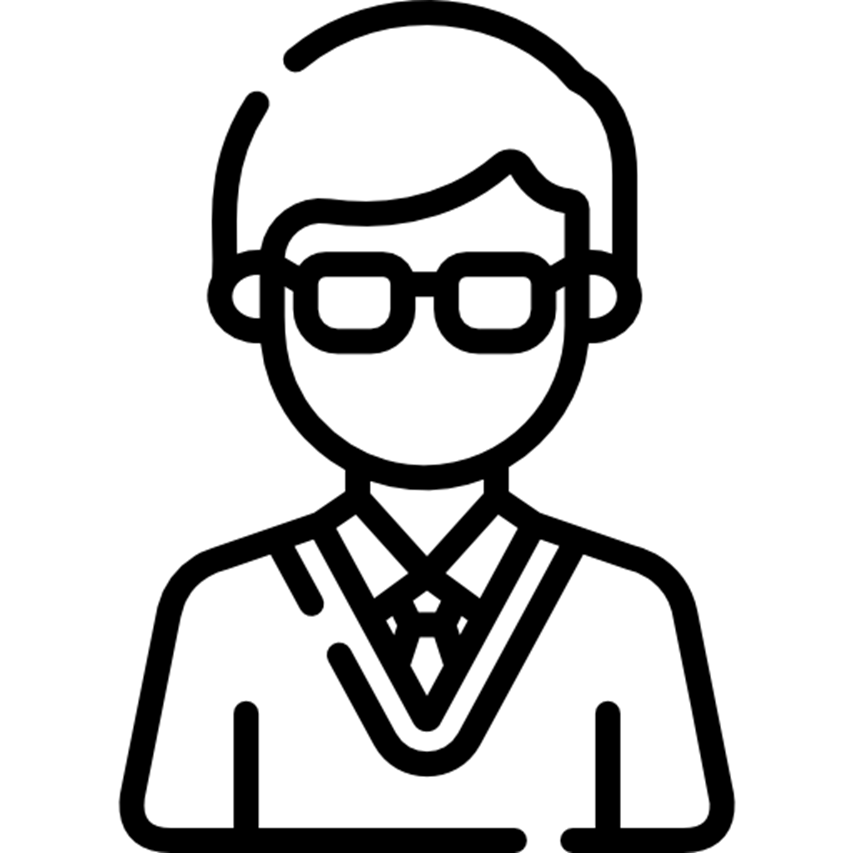 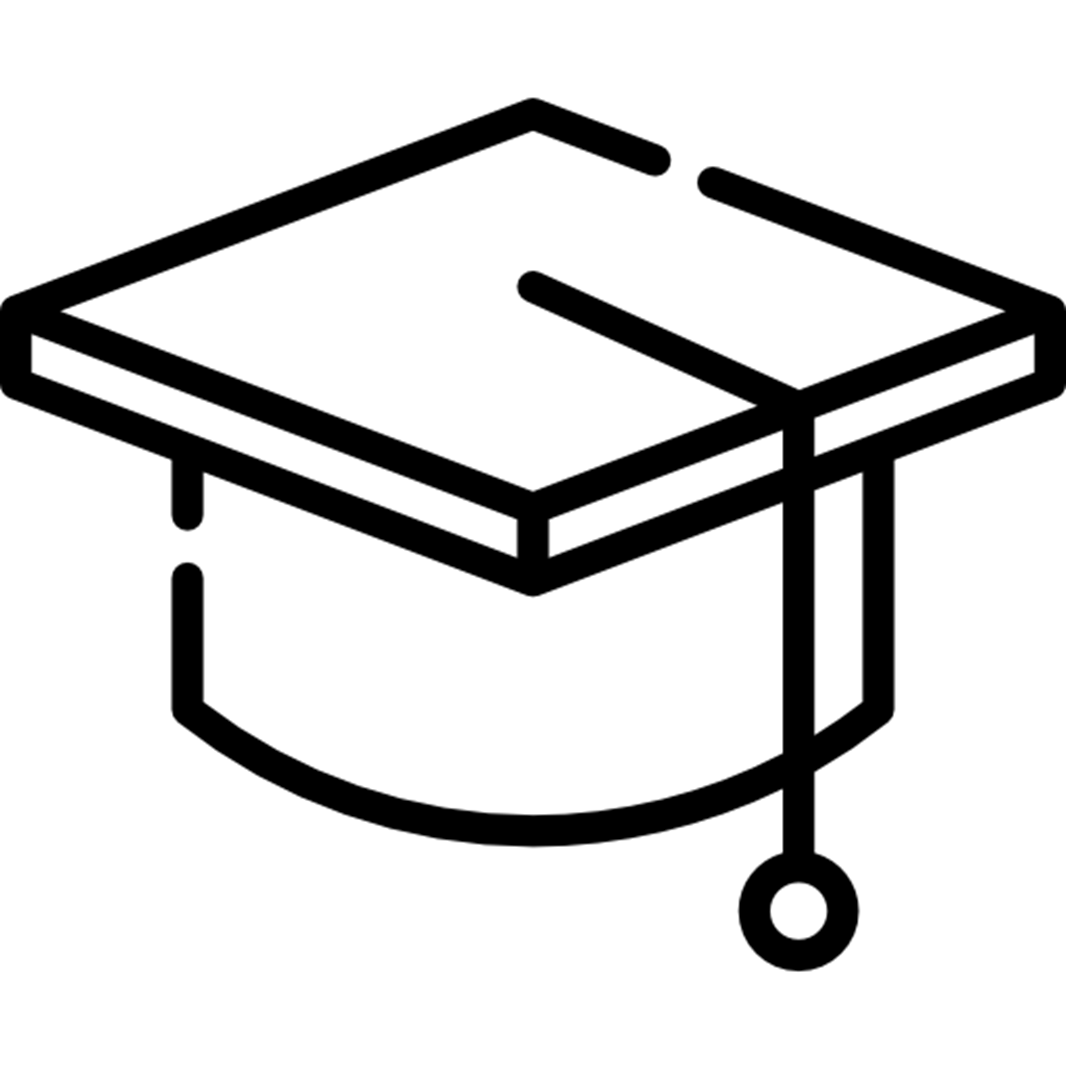 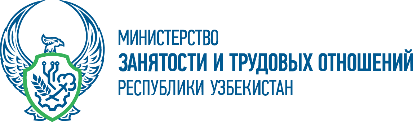 Ministry of Employment and Labor Relations of the Republic of Uzbekistan
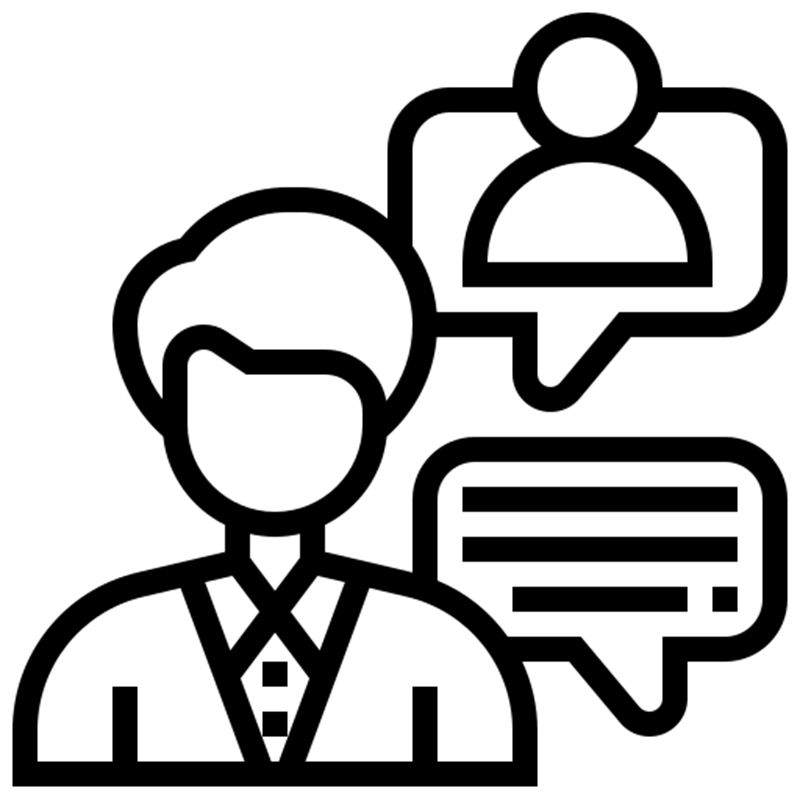